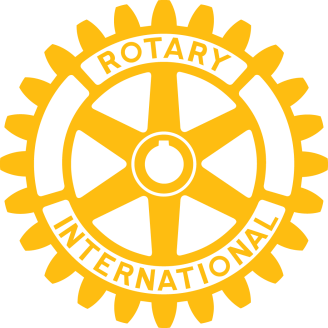 ПЕТС Дистрикт 2482Пловдив - 22 Mарт 2014
Ариане Хангартнер
Офис на РИ Европа/Африка
Подпомагане на клубове и дистрикти
[Speaker Notes: (Introduction: presenter welcomes everyone, introduces him/herself, etc…)

[click]]
СЕМИНАР ЗА ОБУЧЕНИЕ НА ЕЛЕКТ ПРЕЗИДЕНТИ  2014
Цели на обучението
Ръководство,секретариат и персонал на РИ
Нашият  нов уебсайт  www.rotary.org
Моят Ротари
Предприемане на действия
Обучение и референции
Управление 
Ротари клуб централ
Полугодишен отчет ( SAR )
Нашата нова визуална индентичност
[Speaker Notes: Our learning objectives for this session are:

(Presenter clicks through and verbalizes the learning objectives)

(CLICK) Getting to know Rotary’s Leadership, the staff and the way we can support you in achieving our overall objectives

Exploring the new website and the main online (CLICK) resources and tools for Club Officers

(CLICK )The Semi-annual report and the recent changes approved by the Board at its January 2014 meeting.

(CLICK) Understand the importance of Rotary’s New Visual Identity]
РЪКОВОДНА СТРУКТУРА НА РОТАРИ
2013-14 Борд на Директорите
РИ ПрезидентРон Д.Бъртън
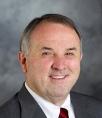 Елект Президент
Гари С.К. Хуанг
Тръст комитет на ФР
Председател Д.К.Лии
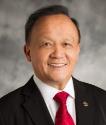 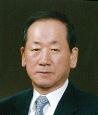 РИ Секретариат
Генерален секретарДжон Хюко
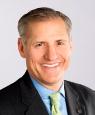 Отдел 
членство
Информацион-
нен отдел
Отдел
Комуникации
Финансов
отдел
Фондация
Ротари
Стратегия 
и управление
на проекти
[Speaker Notes: Rotary’s leadership team reflects the diverse cultures and occupations of our more than 1.2 million members around the world. Whether helping to develop Rotary policy, providing financial support, managing a global staff, or advancing Rotary’s strategic plan, each member of the team is dedicated to helping our volunteers connect, communicate, and take action to create positive change. [click]

Rotary’s president presides over the Board of Directors and is elected to a one-year term. [click] 
The RI president-elect is a Board member while preparing for his year in office. [click] 
The Trustees of The Rotary Foundation are in charge of all matters concerning the Foundation. The Trustee Chair is elected by the trustees and serves for one year. [click] 
Our General Secretary is appointed by the RI Board and serves as the chief operating officer of RI and The Rotary Foundation.  As such, he is a member of, and reports to, both the RI Board and the Trustees. [click]  
At the same time, he is the head of the RI Secretariat, supervising all the operations of its various departments and sections. This includes the operations of the various Secretariat offices on different continents. [click]]
ПЕРСОНАЛ НА РОТАРИ,КОЙТО ВИ ОБСЛУЖВА
ГЛОБАЛНА МРЕЖА
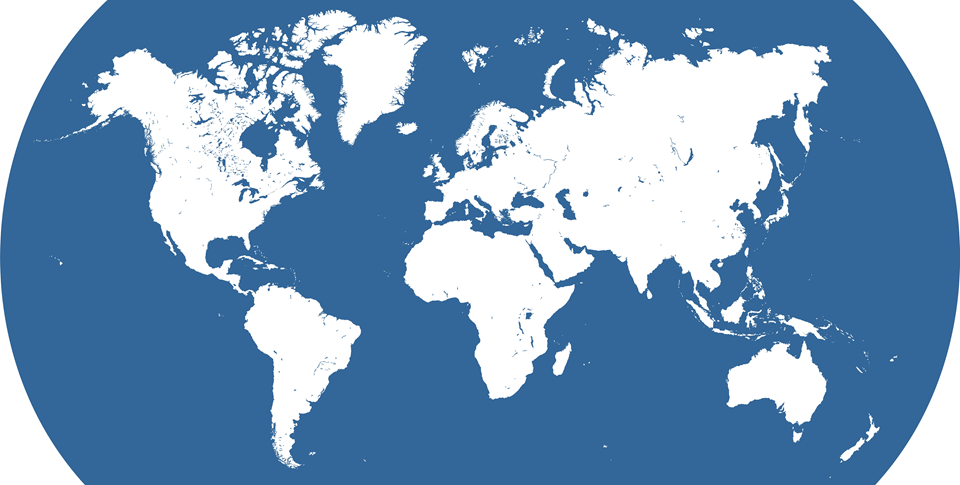 Световна 
централа
Офис Европа/Африка
[Speaker Notes: Rotary International offices form a global network of support for Rotarians worldwide. [click] 

The World Headquarters of the RI Secretariat is located in Evanston, Illinois, USA; near the city of Chicago. [click] 

In addition, there are several regional offices situated in various countries throughout the world. [click] 

The Europe/Africa Office, in Zurich, Switzerland (also known by its abbreviation EAO) is the second-oldest RI Secretariat Office, established in 1925.  It is the largest of the International Offices. As its name indicates, it serves the clubs and districts in Europe and Africa. 

The other RI regional offices are located in  Brazil , Argentina , India , Korea , Japan, and Australia. 
Besides them, there is another Rotary office in England, which serves the clubs and districts of Rotary in Great Britain & Ireland. They have their own semi-autonomous structure within RI. [click]]
ПЕРСОНАЛ НА РОТАРИ,КОЙТО ВИ ОБСЛУЖВА
Регион Европа/Африка в цифри
9 Зони
114 Държави
126 Дистрикта
8’288 Клуба
301’043
Ротарианци
Към 1 юли 2013
[Speaker Notes: In the Europe/Africa region there are currently about 300,000 Rotarians distributed throughout 114 countries.  This means about 25 percent of all Rotarians worldwide. 
 
[click]]
ПЕРСОНАЛ НА РОТАРИ,КОЙТО ВИ ОБСЛУЖВА
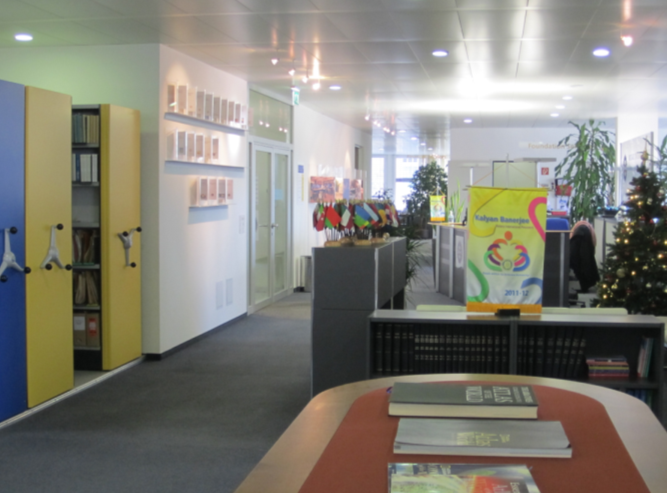 Офис Европа/Африка (EAO)
44 служители
22 националности
12 езика
[Speaker Notes: Considering the wide range of countries, cultures and languages of the districts served by the Europe/Africa Office, … 
[click] … our staff comprises a well-balanced mix of people who reflect this variety.  Between us, we represent numerous nationalities and cover several different languages. 
 
[click]]
ПЕРСОНАЛ НА РОТАРИ,КОЙТО ВИ ОБСЛУЖВА
Ръководство
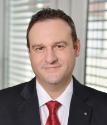 Офис Европа/Африка Марко Никозия
Офис Ръководител
Подпомагане 
на клубове 
и дисттрикти
Улпия Филипс
Ръководител
Фондация
Ротари

Еспин Малмберг
Ръководител
Финанси

Лосанг Риби
Ръководител
Бюро поръчки/
Публикации
Марчело Ботини
Надзорник
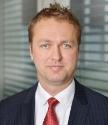 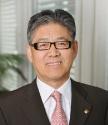 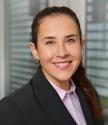 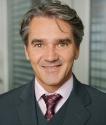 [Speaker Notes: Now looking at the organizational structure, our office has four main departments: 
Club and District Support 
The Rotary Foundation 
Finance 
Order Desk /Publications. 
Let’s focus on each of them in turn. 
 
[click]]
ПЕРСОНАЛ НА РОТАРИ,КОЙТО ВИ ОБСЛУЖВА
Подпомагане на клубове и дистрикти (CDS)
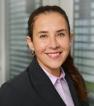 Улпия ФилипсCDS Manager
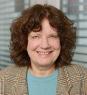 Координатор на 
Административната група
GE-EN Team
EN-FR Team
SW-EN Team
FR-EN Team
EN Team
IT-EN Team
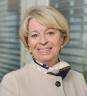 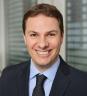 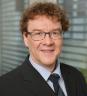 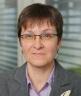 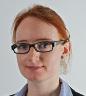 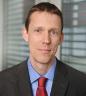 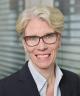 Reto Pantellini
Mireille Mettan
Inger Jaray
Graham Reoch
Peter Schnell
Stephanie Theobald
Natalia Anisimova-Krucker
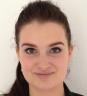 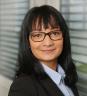 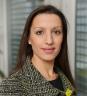 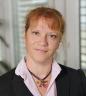 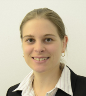 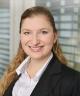 Gabriela Gustafsson
Kathrin Persiano
Catherine Nyfenegger
Ariane Hangartner
Tonja Cruse
Alexandra Bakanova
[Speaker Notes: Club and District Support (also known by its abbreviation CDS) consists of six small (mostly 2-person) teams.  Each team is assigned to certain districts, so that the designated staff representatives specialize on, and are familiar with, your region. 
 
Your CDS Team serves as your primary RI contact for all subjects other than those concerning Finance and The Rotary Foundation. 
  
[click]]
ПЕРСОНАЛ НА РОТАРИ,КОЙТО ВИ ОБСЛУЖВА
Подпомагане на клубове и дистрикти
Обучение
Административни процедури
Политика на Борда и учередителни документи
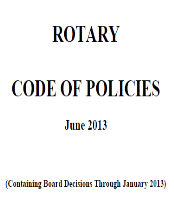 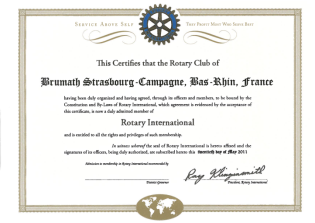 [Speaker Notes: In our role as your information resource we can support you by providing: 
[click] … Training, such as at GETS, at the International Assembly, and for your PETS … 
[click] … Assistance with administrative procedures such as admitting new clubs, and … 
[click] … Guidance on RI Board policies and all of Rotary’s constitutional documents. 
 
[click]]
ПЕРСОНАЛ НА РОТАРИ,КОЙТО ВИ ОБСЛУЖВА
Фондация Ротари
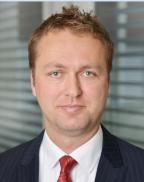 Консултации по програми на ФР (TRF)
Процедура за  Paul Harris Fellows (PHFs)
Espen Malmberg
Manager
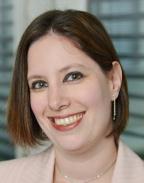 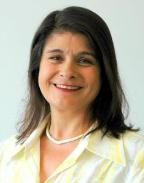 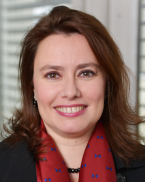 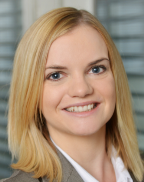 Lydia Alocen
Vanessa Court-Payen
Marta  Wild
Clare Griffiths
[Speaker Notes: The staff members of our Foundation Department are also assigned to specific districts.  They offer advice on … 
[click] … The Rotary Foundation programs, and 
[click] … process applications for Paul Harris Fellowships. 
 
[click]]
ПЕРСОНАЛ НА РОТАРИ,КОЙТО ВИ ОБСЛУЖВА
Финансов отдел
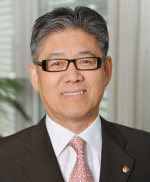 Консултации за Semi Annual Reports (SAR)
E-SAR
Директни плащания за Euro-zone (SEPA)
Осчетоводяване на SAR плащания/
       и TRF дарения
Losang Ribi
Manager
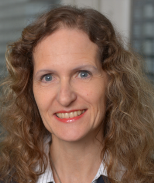 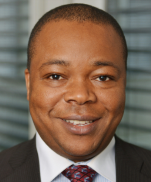 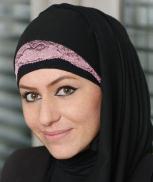 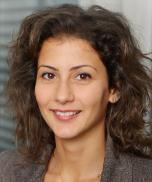 Rima Gerber
Emmanuel Idehen
Serena Carandente
Charlotte Abächerli
[Speaker Notes: Similarly, the staff in our Finance Department can advise clubs on: … 
[click] … The Semi-Annual Report (SAR) and payment of dues 
[click] … How to go paperless with the SAR 
[click] … The new direct debit system (for clubs in the Euro-zone countries). 
[click] … They are also responsible for booking dues payments to RI, and donations to the Foundation. 
 
[click]]
ПЕРСОНАЛ НА РОТАРИ,КОЙТО ВИ ОБСЛУЖВА
Бюро да поръчки
Информира относно публикации на РИ
Обработва поръчки
eao.order@rotary.org
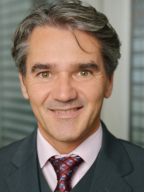 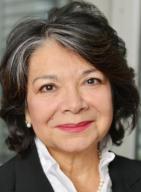 Marcelo Bottini
Supervisor
Rhina Boehringer
Office Support Services
[Speaker Notes: The Order Desk … 
[click] … gives information on RI publications and … 
[click] … processes orders for these.  RI publications – which are available in in seven languages – are sent to customers by mail, sometimes in bulk mailings when necessary.  Rotarians can order publications via the general e-mail address:
[click] …  eao.order@rotary.org  OR via the RI web site by following the path: MY ROTARY > MANAGE > PRODUCTS & LITERATURE > SHOP . 
 
[click]]
ПЕРСОНАЛ НА РОТАРИ,КОЙТО ВИ ОБСЛУЖВА
Връзки с обществеността
Подпомага ръководителите на Ротари в техните усилия да популяризират Ротари 
Контакти с медии в региона Европа/Африка 
Популяризира Ротари в медиите в Европа/Африка
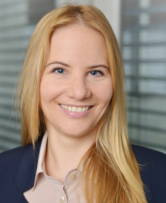 Stéphanie Tobler Mucznik 
Senior Media
Relations Specialist
[Speaker Notes: Further support is available from other specialist staff who cover the region as a whole. 
Our Media Relations Specialist can offer advice on the subject of Public Relations.  Her specific functions are to: 
[click] … Support efforts to promote Rotary 
[click] … Serve as the media contact for the region, and 
[click] … Promote Rotary in the media. 
 
[click]]
ПЕРСОНАЛ НА РОТАРИ,КОЙТО ВИ ОБСЛУЖВА
Развитие на Фонда
Подпомага ръководителите на ФР в техните усилия да популяризират Фондация Ротари 
Функционира като звено за контакт за основните донори в региона Европа/Африка 
Популяризира Фондация Ротари
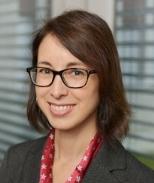 Elizabeth Lamberti 
Fund Development Advisor
[Speaker Notes: As regards The Rotary Foundation, we have a Fund Development Advisor who is here to: 
[click] … Support efforts to promote The Rotary Foundation 
[click] … Serve as the point of contact for major donors in the region, and 
[click] … Promote The Rotary Foundation. 
 
[click]]
ПЕРСОНАЛ НА РОТАРИ,КОЙТО ВИ ОБСЛУЖВА
Полио плюс
Подпомага програмата ПолиоПлюс 
Подпомага да се координират усилията за насърчаване на ПолиоПлюс
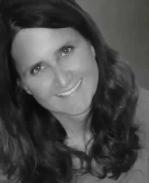 Anna Rieder
Polio Advocacy Specialist
[Speaker Notes: In addition we have a Polio Advocacy Specialist, whose functions are to: 
[click] … Support the PolioPlus Program, and 
[click] … Help to coordinate PolioPlus advocacy efforts. 
 
[click]]
СЕМИНАР ЗА ОБУЧЕНИЕ НА ЕЛЕКТ ПРЕЗИДЕНТИ  2014
Цели на обучението
Ръководство,секретариат и персонал на Ротари
Нашият  нов уебсайт  www.rotary.org
Моят Ротари
Предприемане на действия
Обучение и референции
Управление
Ротари клуб централ
Полугодишен отчет (SAR)
Нашата нова визуална индентичност
[Speaker Notes: Now that you are familiar with the services we can offer you, [click]
let’s have a a look at our Website www.rotary.org. [click]]
НАШИЯТ НОВ УЕБСАЙТ  www.rotary.org
[Speaker Notes: I’m sure most of you have had a chance to explore our new website, launched in August 2013. Although our new website is still www.rotary.org, it now has a new look and is split into two sites: one for the general public and one for members.
 
This is a great tool you can use for attracting members and getting the community involved in your projects.
 
The public site gives general public information about our organization: it explains who Rotary is and what we do. 

In the public site, you will find information on why to engage and [click] get involved with Rotary, that means [click]:]
НАШИЯТ НОВ УЕБСАЙТ  www.rotary.org
[Speaker Notes: how you can connect with leaders from all continents, cultures and occupations [click]]
НАШИЯТ НОВ УЕБСАЙТ  www.rotary.org
[Speaker Notes: How you can discover and celebrate diverse perspectives [click]]
НАШИЯТ НОВ УЕБСАЙТ  www.rotary.org
[Speaker Notes: and how you can create positive change in our communities. [click]]
НАШИЯТ НОВ УЕБСАЙТ  www.rotary.org
[Speaker Notes: On the public part of the website, you will also be able to access pages with Rotary news and a media center.

Let’s now talk about MyRotary, [click] the member site, optimized for members of the Rotary family. [click]]
МОЯТ  РОТАРИ – КАК ДА СЕ РЕГИСТРИРАМ ?
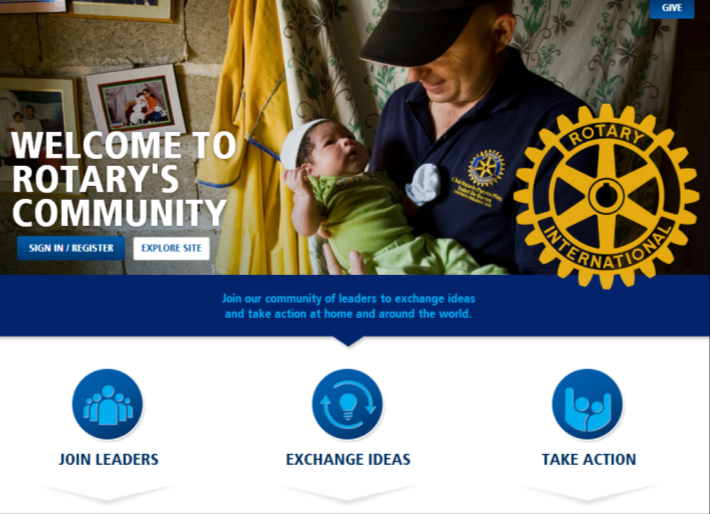 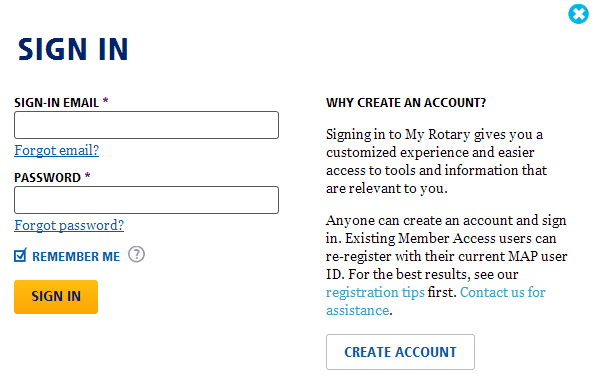 [Speaker Notes: To create your personal My Rotary account, click on [click] SIGN IN/REGISTER and then on CREATE ACCOUNT. [click]]
МОЯТ РОТАРИ – КАК ДА СЕ РЕГИСТРИРАМ ?
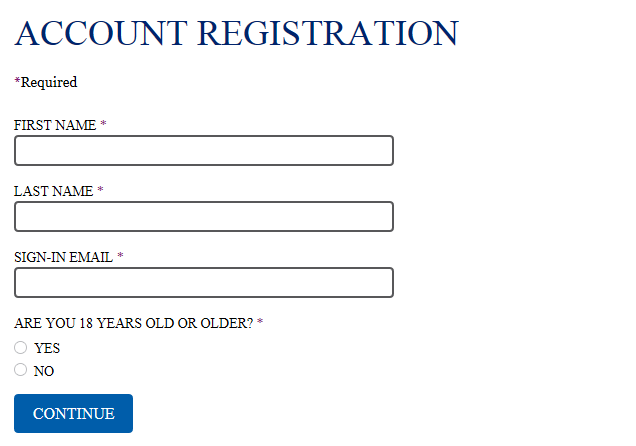 [Speaker Notes: Enter your first and last name, email address and provide an answer to the age-security question. You will receive an automatic activation email, allowing you to finalize the registration process. [click]]
СЕМИНАР ЗА ОБУЧЕНИЕ НА ЕЛЕКТ ПРЕЗИДЕНТИ  2014
Цели на обучението :
Ръководство,секретариат и персонал на Ротари
Нашият нов уебсайт  www.rotary.org
Моят Ротати
Предприемане на действие
Обучение и референции
Управление
Ротари клуб централ
Полугодишен отчет (SAR)
Нашата нова визуална индентичност
[Speaker Notes: This brings us to the next item on our agenda, which is My Rotary. [click]]
МОЯТ РОТАРИ – НАЧАЛНА СТРАНИЦА
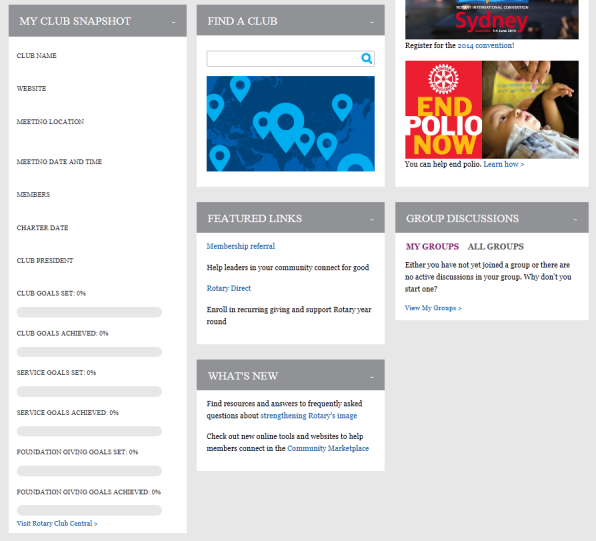 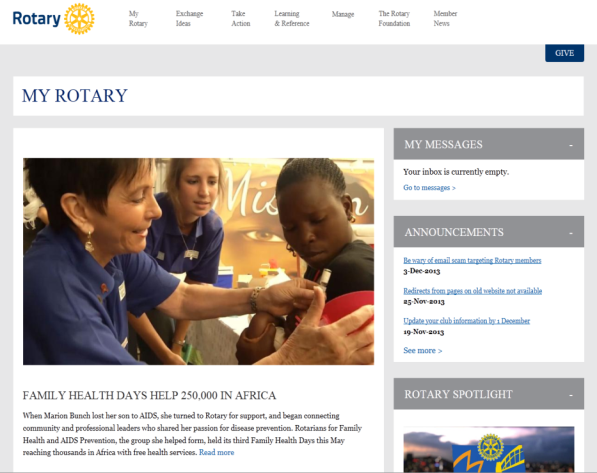 [Speaker Notes: Once registered, you will land on the homepage of My Rotary, which contains a personal dashboard. It helps you find the information which is more relevant to you: you will find a highlighted story, your messages, important announcements, [click]  your Rotary club snapshot, which will give you an instant view of your club’s goals and progress, the club finder and a link for participating in discussion groups. You can also access Rotary Club Central [click], the tool allowing you to monitor your club’s goals and activities. We will take a closer look at Rotary Club Central a bit later. [click]]
МОЯТ РОТАРИ - ПРОФИЛ
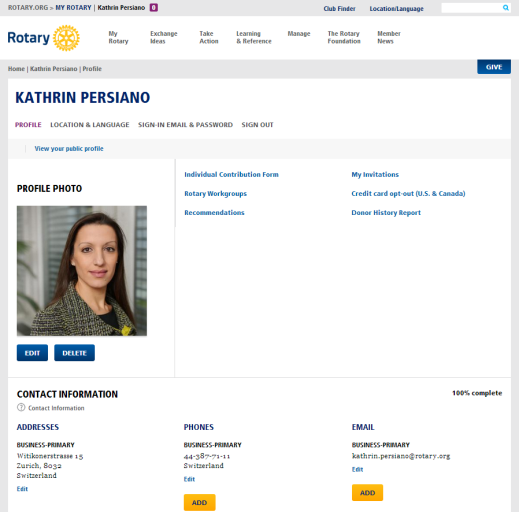 [Speaker Notes: By clicking on your name on the top left-hand corner of the homepage, you will have the option to create your profile. Here you can add some additional information about yourself. [click]]
МОЯТ РОТАРИ – ПРЕДПРИЕМАНЕ НА ДЕЙСТВИЯ
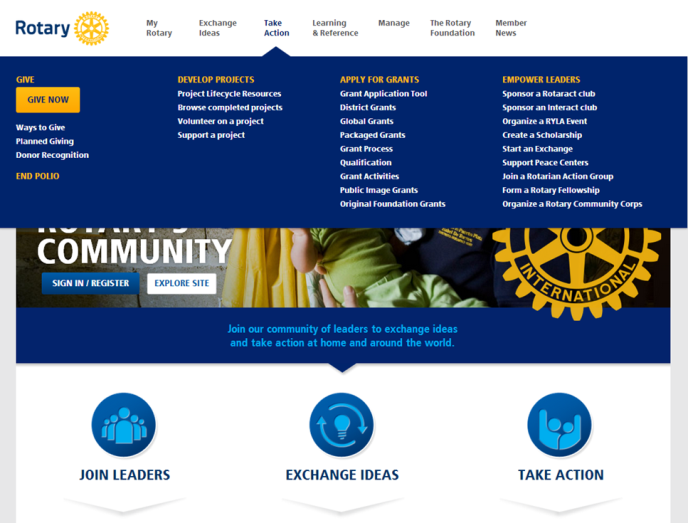 [Speaker Notes: In the Take Action section of My Rotary, you will get everything you need to take your project from idea to completion. Whether you’re an experienced project leader or you're creating your first project, our project lifecycle resources can help bring your project to life. You may also explore the grant types and find one that’s right for your project. [click] 

Click on BROWSE COMPLETED PROJECTS and you will be taken to Rotary Showcase. [click]]
МОЯТ РОТАРИ – ПРЕДПРИЕМАНЕ НА ДЕЙСТВИЯ – ROTARY SHOWCASE
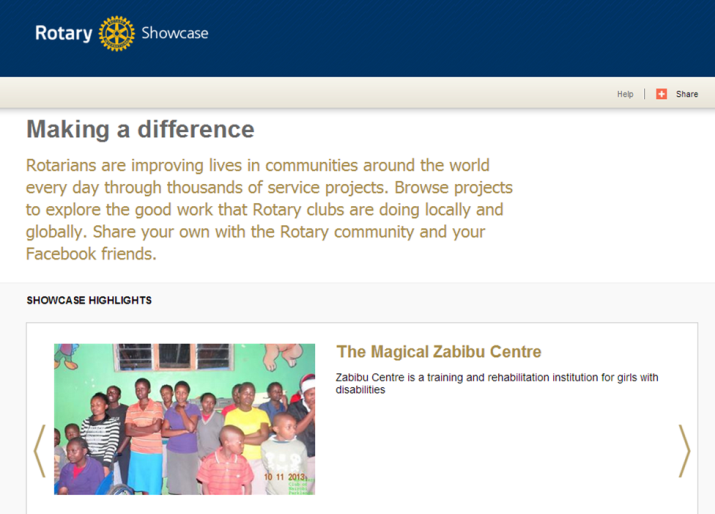 [Speaker Notes: Rotary Showcase allows you to see what Rotarians around the world are accomplishing. Read about projects in your own community and across the globe, and be inspired by the positive change we’re creating. Of course, we encourage you to promote your own projects in Showcase -  it's the easiest way to share your project with the Rotary world and the public. [click]]
МОЯТ РОТАРИ – ПРЕДПРИЕМАНЕ НА ДЕЙСТВИЯ
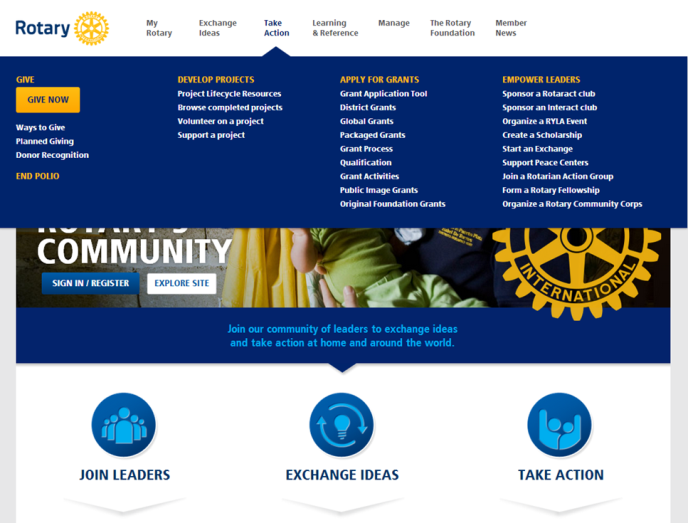 [Speaker Notes: [click] The SUPPORT A PROJECT link will take you to another of our great online tools – Ideas [click]]
МОЯТ РОТАРИ – ПРЕДПРИЕМАНЕ НА ДЕЙСТВИЯ – ИДЕИ
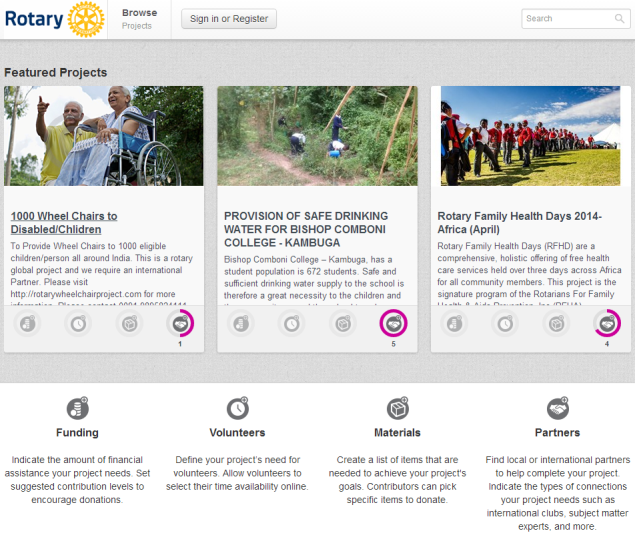 [Speaker Notes: Ideas helps your clubs connect with project partners and find support for your service project.  You can post service projects to help raise awareness and find project contributors by soliciting for funds, volunteers, resources and partnerships from Rotarians and non-Rotarians alike.  Other site visitors can browse projects in need of assistance; contribute time, money or resources or partner through the tool. [click]]
МОЯТ РОТАРИ – ОБУЧЕНИЕ И РЕФЕРЕНЦИИ
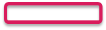 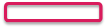 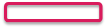 [Speaker Notes: Another important section of My Rotary is Learning and Reference, which is where you can access all of the training information by role or by topic and other materials for reference such as the Official Directory [click] and the Manual of Procedure [click]. In the same section, you will useful courses in the Learning Center [click], and webinars [click] you can register or listen to. [click] 

Go to the Document Center …[click]]
МОЯТ РОТАРИ – ОБУЧЕНИЕ И РЕФЕРЕНЦИИ – ДОКУМЕНТЕН ЦЕНТЪР
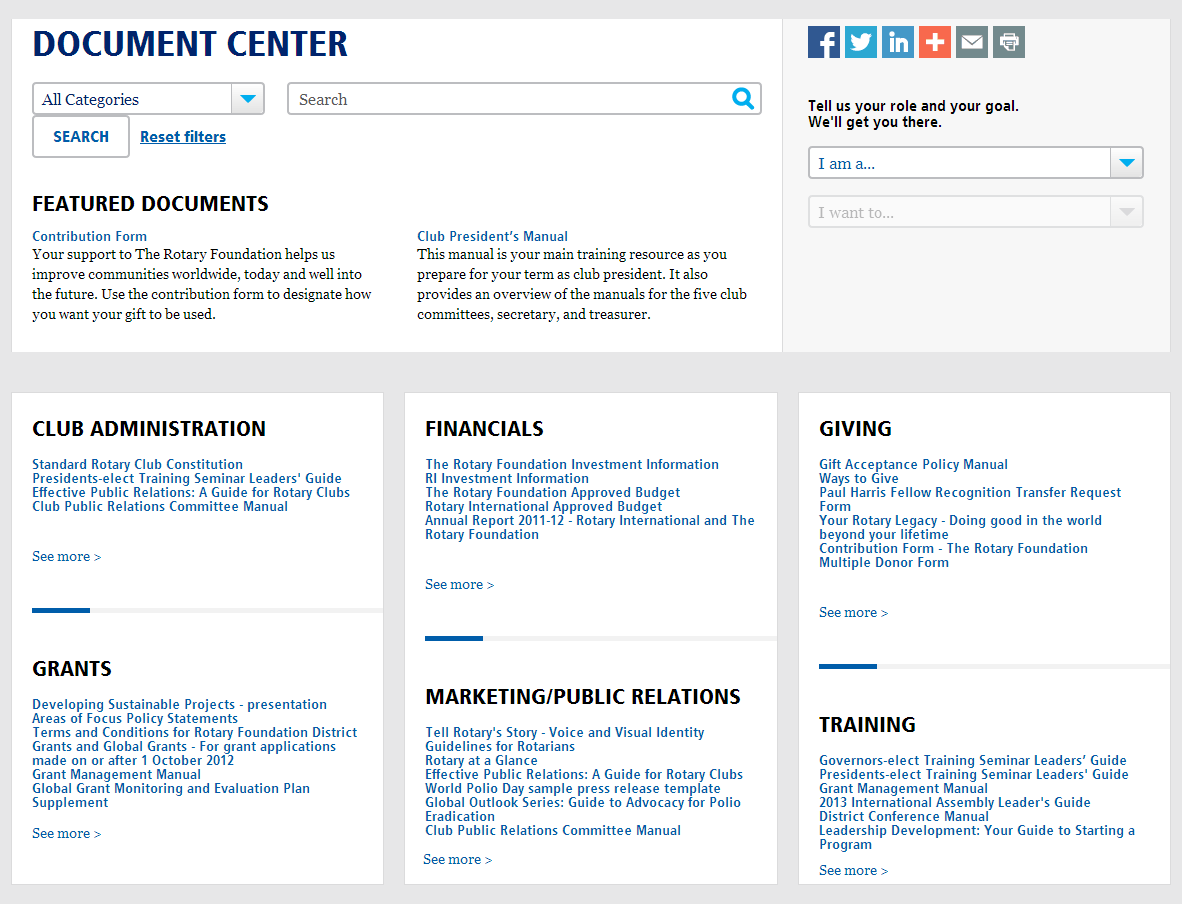 [Speaker Notes: …to browse and download for free many of the forms, training manuals and information sheets that are produced by Rotary.
You can search by topic, simply by clicking on the section you are interested in, such as:
Club Administration
Financials
Giving
Grants
Marketing/Public Relations
Training
[click] 

You can also search by category, just by selecting one of the 33 categories from the drop-down search menu under the arrow. 
Categories such as: Areas of focus, Awards, Club Administration, Grants, History, Social Media, Training and Travel Services.

Of course you can also just use the search box to find documents by keyword or by publication name. [click]]
МОЯТ РОТАРИ – УПРАВЛЕНИЕ – КЛУБНА АДМИНИСТРАЦИЯ
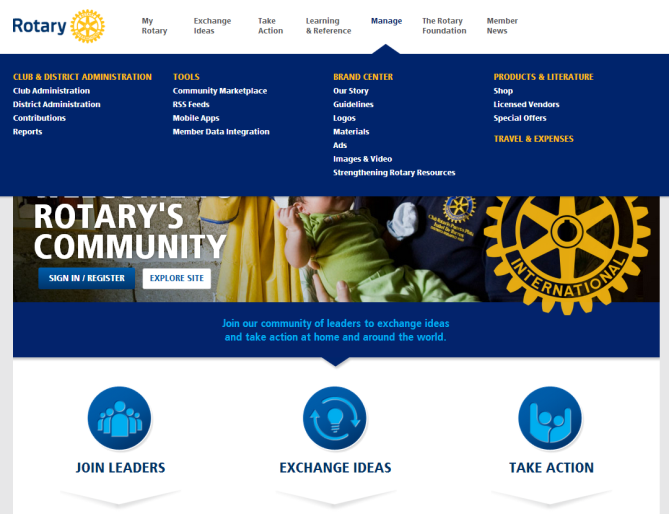 [Speaker Notes: The third and most important section of My Rotary for you as a club officer is Manage [click].

WHY IS THIS SO IMPORTANT FOR YOU? 

It is where you will find all the tools to administer your club! (in the section Club Administration.) [click]]
МОЯТ РОТАРИ – УПРАВЛЕНИЕ – КЛУБНА АДМИНИСТРАЦИЯ
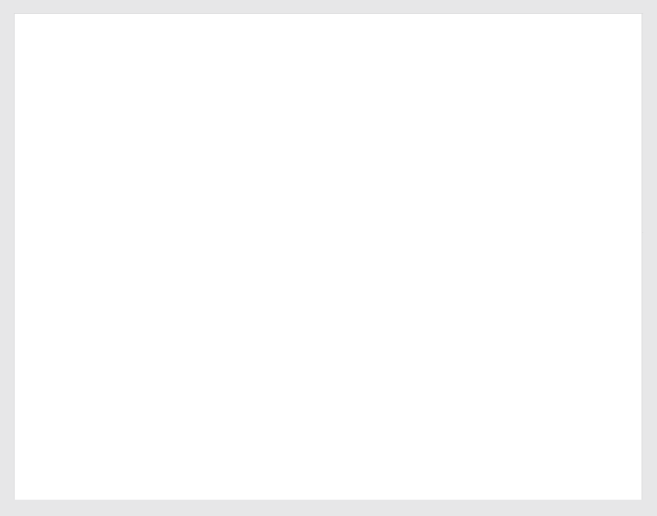 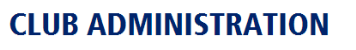 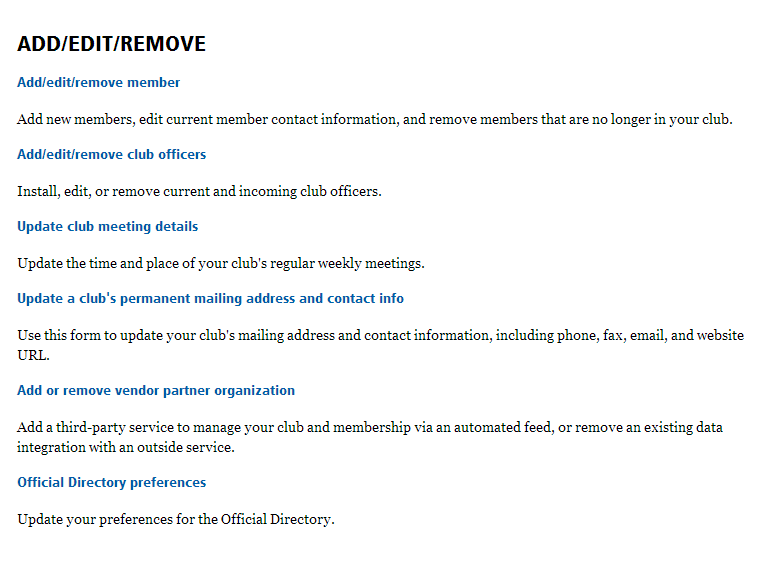 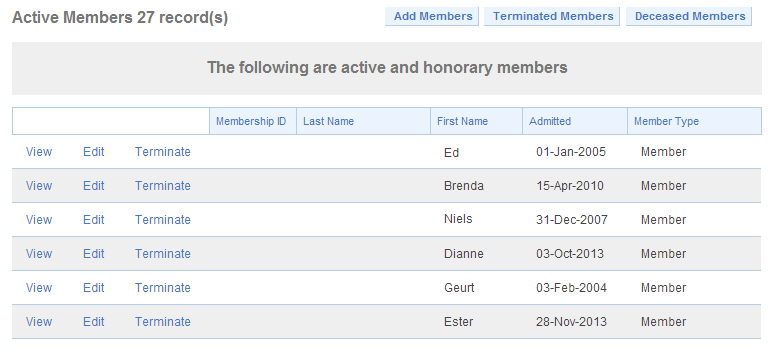 [Speaker Notes: In Club Administration, you will see a list of links to tools, information and reports. 

Let’s go over the most important items and explain what you can do with them. 
Under ADD/EDIT/REMOVE, where you will find the [click]  Add/edit/remove member button, which will take you the official club membership list. 

Next to the name of every member, you will see three buttons: [click]  View, Edit, and Terminate. Click on these buttons to view a member’s record, edit it, or terminate the person’s membership in your club respectively.

[click]  The Add Members button at the top enables you to create new membership records for first-time Rotarians as well as transfer former members of another Rotary club to your club. If you know that a new member has been a Rotarian before, please always find his old record and add him to your club. This avoids duplicate records and ensures that the donation recognition and membership history stays with the Rotarian.

[click]]
МОЯТ РОТАРИ – УПРАВЛЕНИЕ – КЛУБНА АДМИНИСТРАЦИЯ
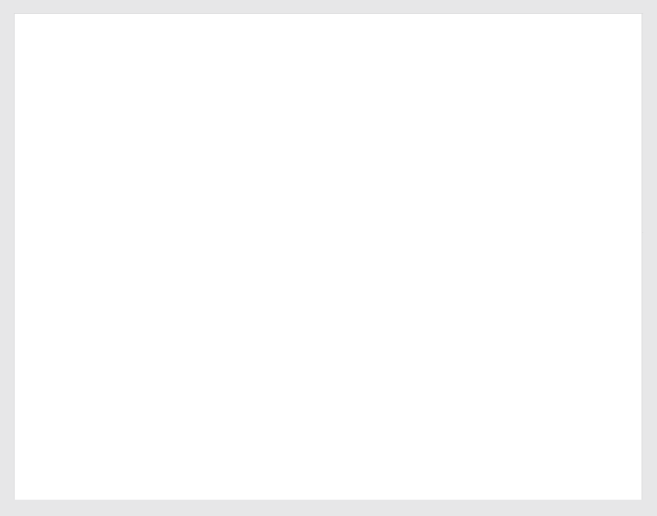 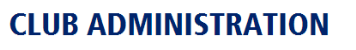 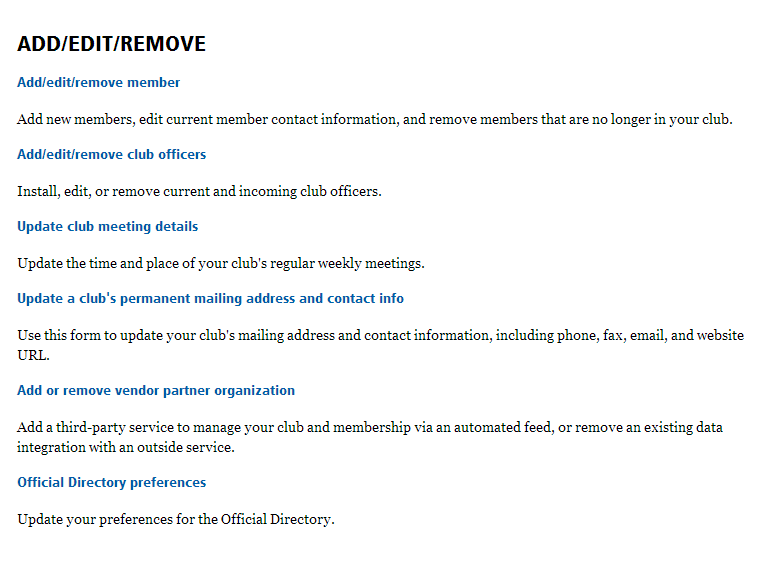 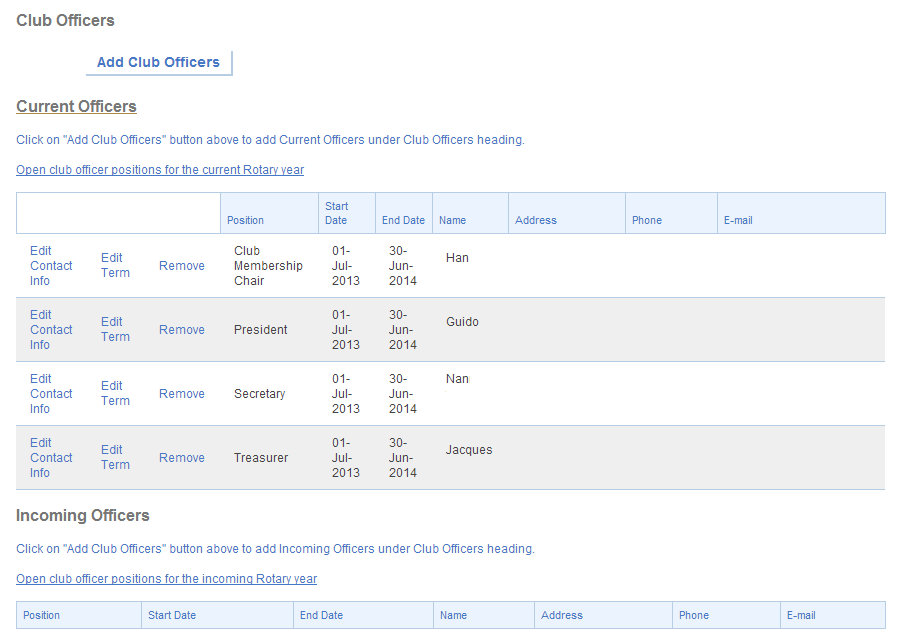 [Speaker Notes: Clicking on Add/edit/remove club officers [click] shows us a list of current and incoming officers currently reported in the Rotary database.

By clicking on the Add Club Officers button at the top of the screen, you can assign club officer positions to members in your club. 

Always ensure that both the current and incoming officers are updated in RI’s database and check that we have their correct contact details. Only club officers who are reported to RI will receive the correct access rights in My Rotary and receive important mailings from RI.

In the example on screen, the club has reported [click] four of its current officers, but still needs to report all its incoming officers [click] for the next Rotary year. Please report your incoming officers as soon as they are known. [click]]
МОЯТ РОТАРИ – УПРАВЛЕНИЕ – КЛУБНА АДМИНИСТРАЦИЯ
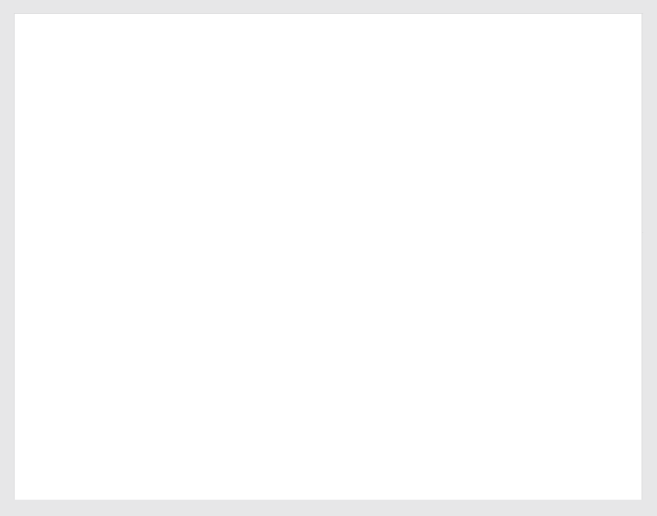 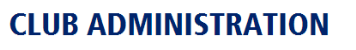 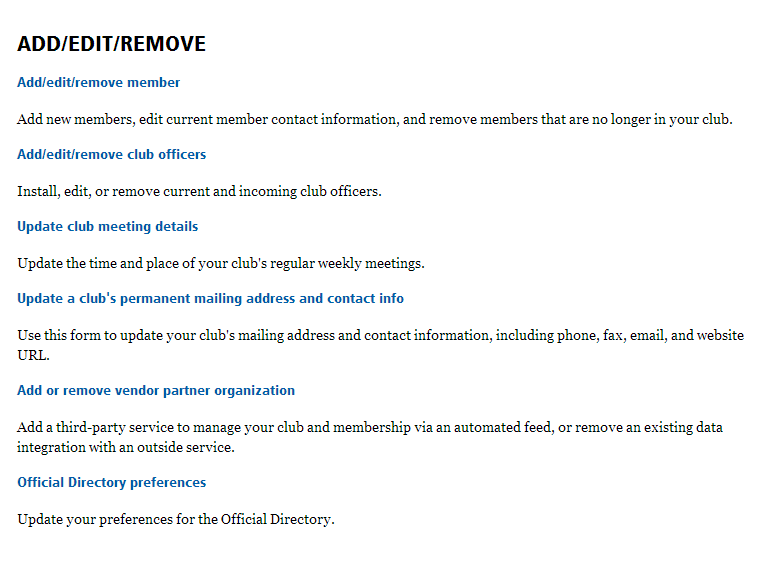 [Speaker Notes: Still under the heading on the Club Administration page, you will also find the links to update your club’s meeting details, and change your club’s permanent mailing address and contact info.

Please note that club contact information will be published in Rotary media, including the Club Locator on the Rotary website. Club officer information, on the other hand, will be published in the Official Directory, which is only accessible to Rotarians.
[click]]
МОЯТ РОТАРИ – УПРАВЛЕНИЕ – КЛУБНА АДМИНИСТРАЦИЯ
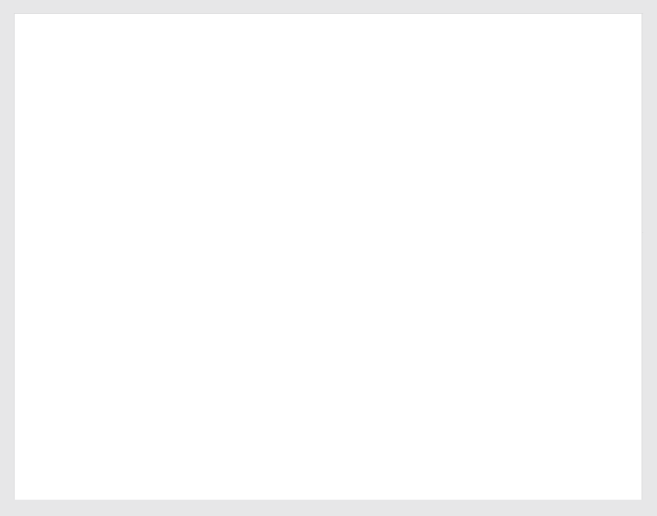 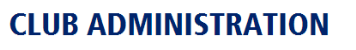 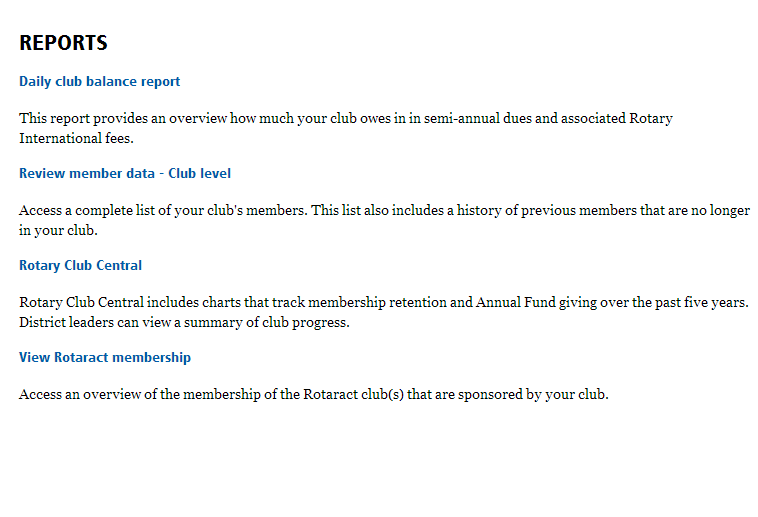 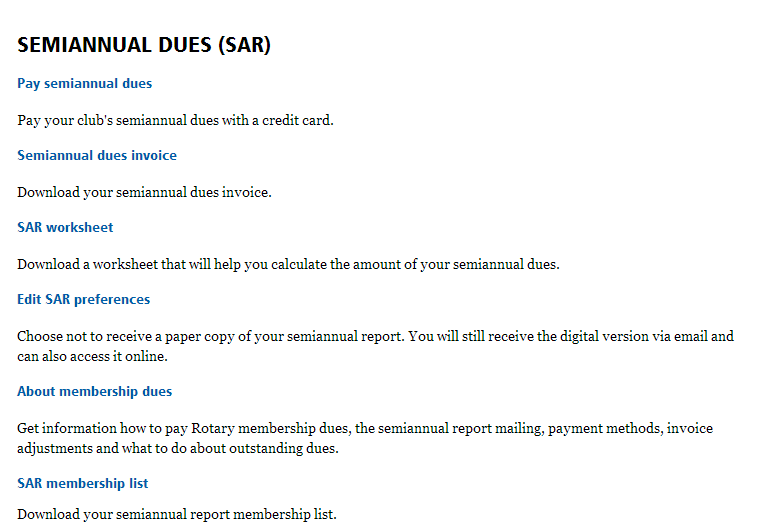 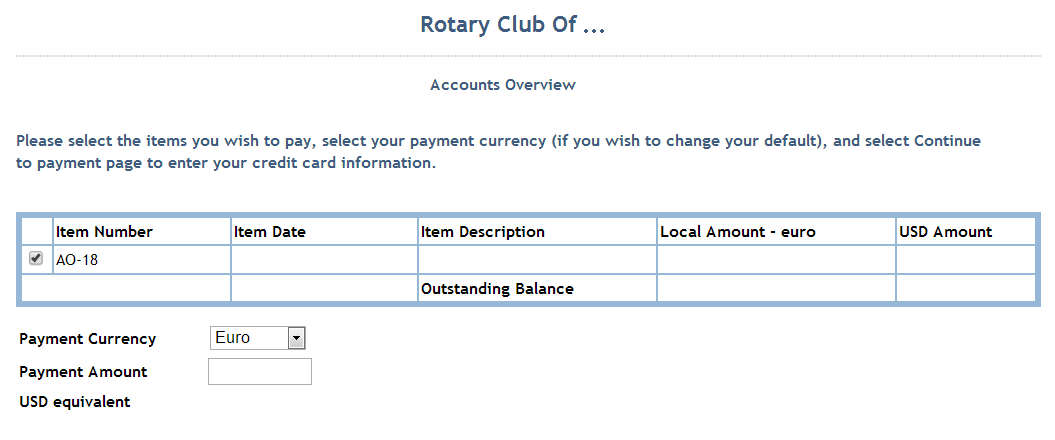 [Speaker Notes: Another section under Club Administration is the Semiannual Dues or SAR section. SAR stands for Semi-Annual report, which is used for calculating and paying membership dues to Rotary.

Club officers receive an electronic copy of the semiannual report in early July and January, and some club secretaries may also still receive a paper copy if they have chosen this option on the Rotary website.

Click on the Pay semiannual dues [click] see the outstanding balance and pay the club's semiannual dues online with a credit card. [click]]
МОЯТ РОТАРИ – УПРАВЛЕНИЕ – КЛУБНА АДМИНИСТРАЦИЯ
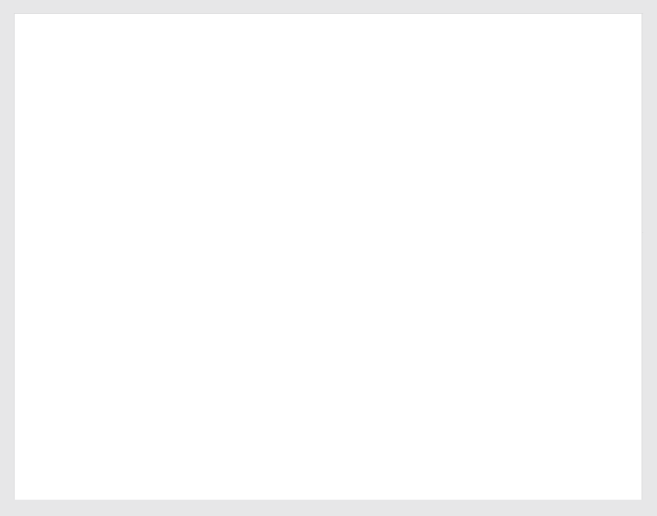 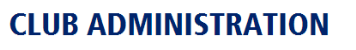 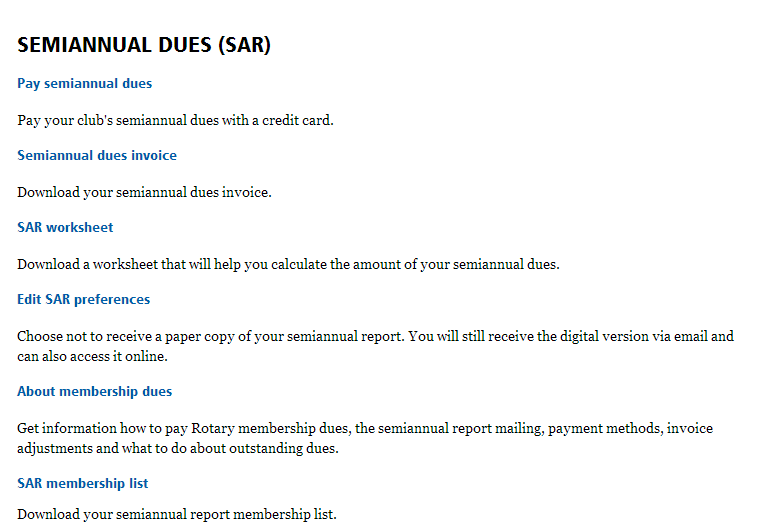 [Speaker Notes: Clicking on Semiannual dues invoice, enables you to download the actual semiannual dues invoice. 
[click]  Click on the SAR worksheet to make any corrections and calculate the amount payable for semiannual dues. 
[click]]
МОЯТ РОТАРИ – УПРАВЛЕНИЕ – КЛУБНА АДМИНИСТРАЦИЯ
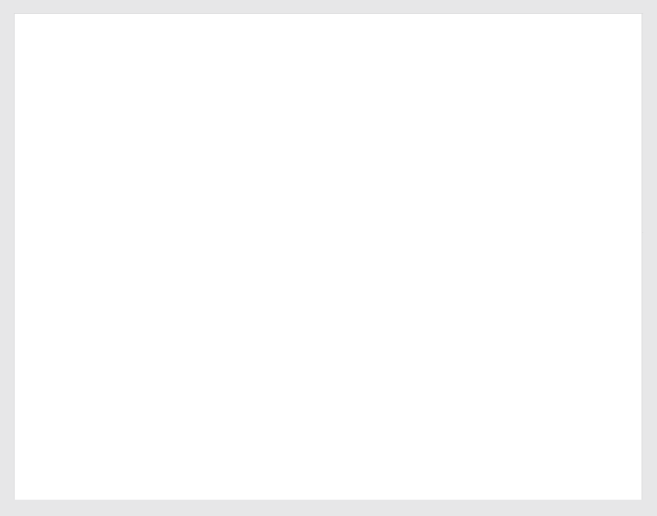 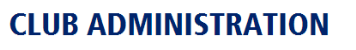 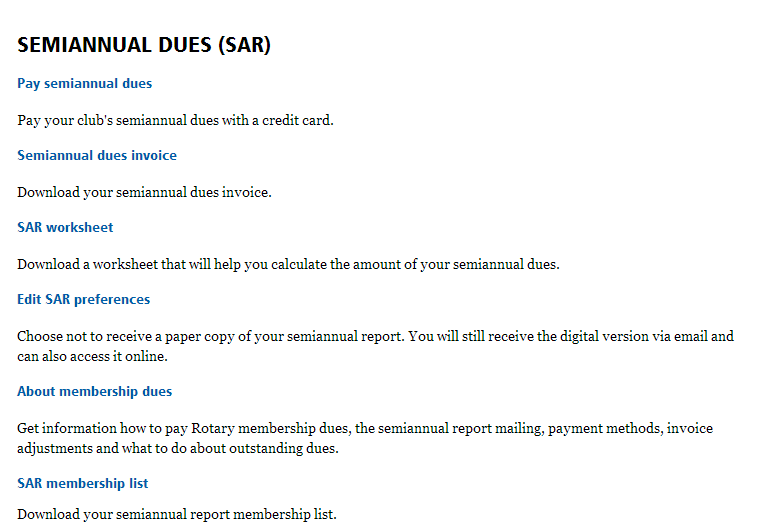 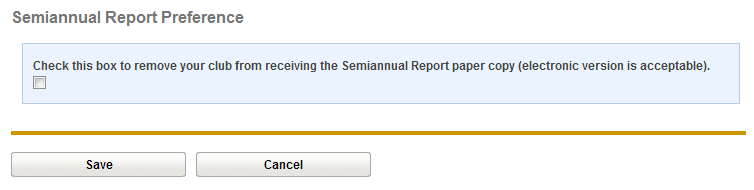 [Speaker Notes: In Edit SAR preferences you can choose not to receive a paper copy of your semiannual report. You will always receive the digital version via email and will also be able to access it online. 

We will look at the Semi Annual Report and change in the collection cycle in a few minutes. [click]]
МОЯТ РОТАРИ – УПРАВЛЕНИЕ – КЛУБНА АДМИНИСТРАЦИЯ
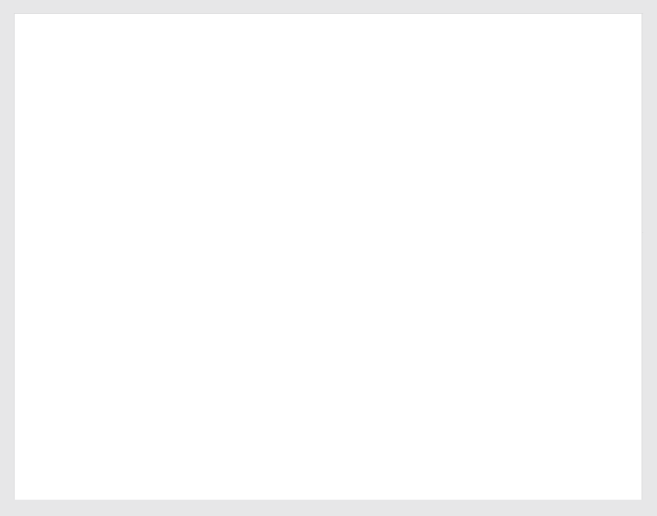 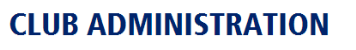 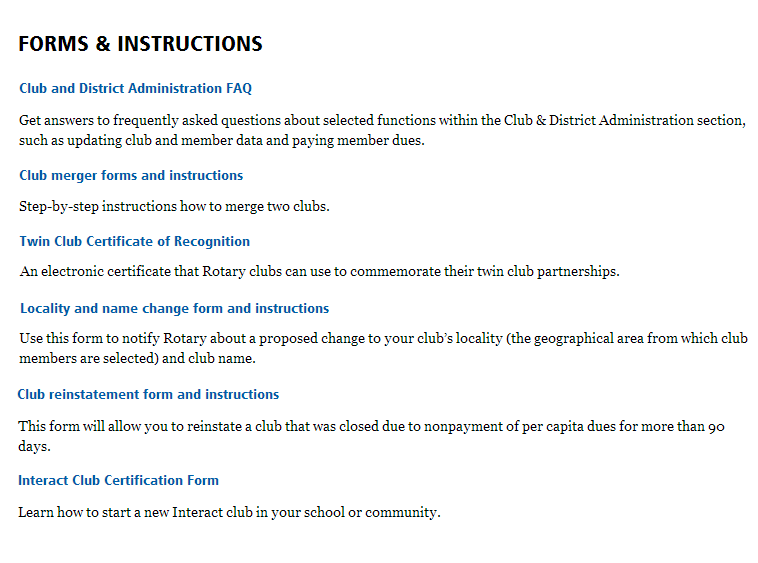 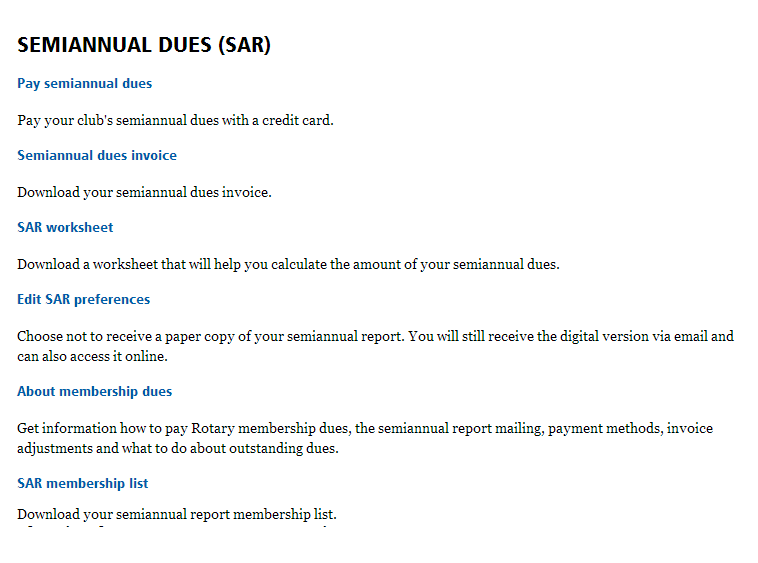 [Speaker Notes: Moving further down our list of useful club administration tools, forms and links, we come to the FORMS & INSTRUCTIONS section.

Here you can find Frequently Asked Questions about Club & District Administration, and a number of official forms you may need as a club. 
[click]]
МОЯТ РОТАРИ – УПРАВЛЕНИЕ – ОТЧЕТИ
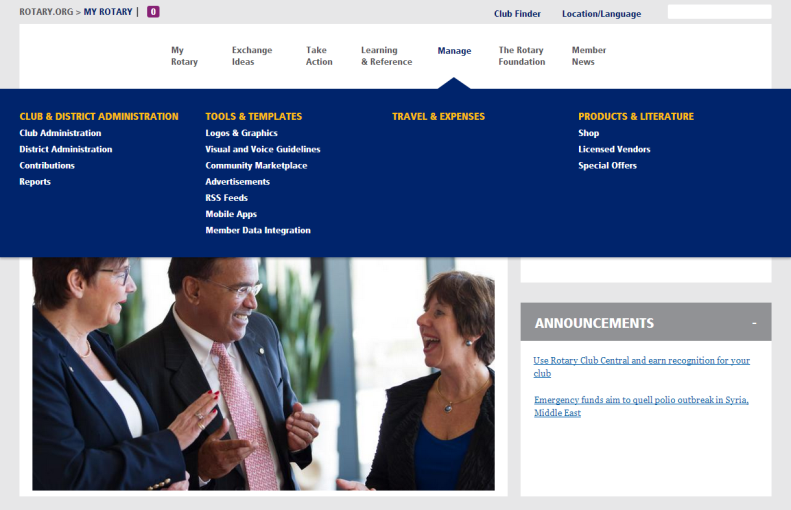 [Speaker Notes: In addition to club administration tools, you can also find useful REPORTS in the Manage section. Go back to [click] Manage to make the drop-down menu appear. Still under the heading «Club & District Administration» , click on REPORTS.  [click]]
МОЯТ РОТАРИ – УПРАВЛЕНИЕ – ОТЧЕТИ
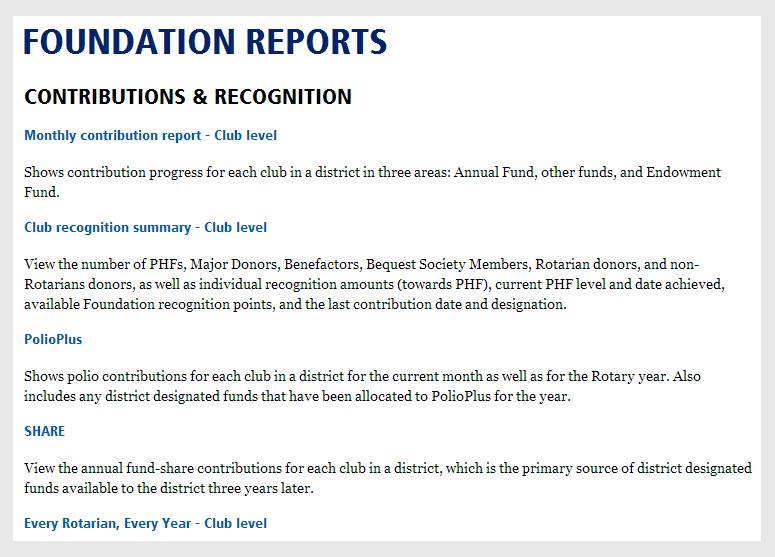 [Speaker Notes: Here you will find a useful list to various reports. 

For example, under «Contribution and Recognition», a very commonly requested report is the [click] Club recognition summary – club level. This report will show you the current donor level status of all your club members, and it also gives the number of Foundation recognition points currently owned by your club. [click]]
МОЯТ РОТАРИ – УПРАВЛЕНИЕ – МАГАЗИН
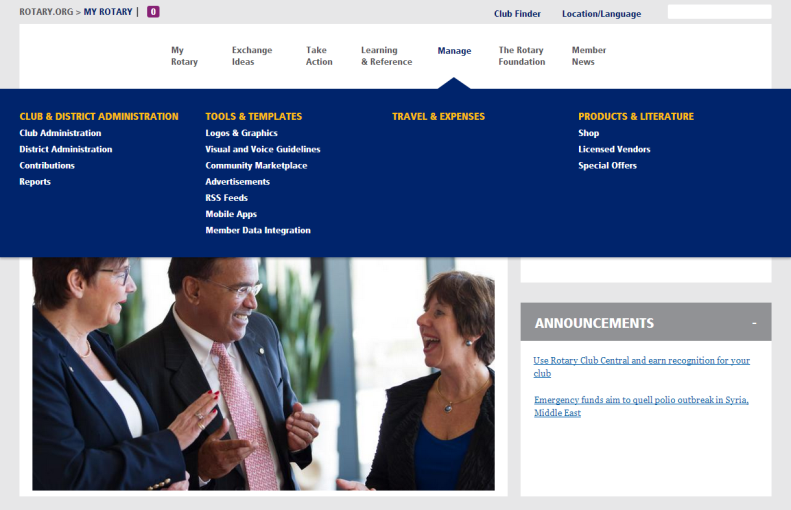 [Speaker Notes: Now we are coming to our online Shop which you can access through the Manage section [click]


WHY VISIT OUR ONLINE SHOP ?

To find a wide variety of Rotary publications to help you promote your projects, develop your membership, and/or your public relations, etc. [click]]
МОЯТ РОТАРИ – УПРАВЛЕНИЕ – МАГАЗИН
[Speaker Notes: At Rotary’s online Shop you can search by category:
Avenues of service
History
Leadership Training
Membership Development
Public Relations
RI Theme Materials
The Rotary Foundation
Alternatively you can browse  by media type:
Books
Brochures and Promotional Items
Certificates and Awards
Forms
Kits
Training Manuals
Videos and Multimedia
[click]  You can also just use the search box to find documents by keyword or publication name. [click]]
СЕМИНАР ЗА ОБУЧЕНИЕ НА ЕЛЕКТ ПРЕЗИДЕНТИ 2014
Цели на обучението:
Ръководство,секретариат и персонал на Ротари
Нашият нов уебсайт  www.rotary.org
Моят Ротари 
Предприемане на действие 
Обучение и референции 
Управление
Ротари клуб централ
Полугодицен отчет (SAR)
Нашата нова визуална индентичност
[Speaker Notes: Now, let’s turn to Rotary Club Central
[click]]
РОТАРИ КЛУБ ЦЕНТРАЛ
Централизира информцията
	Елиминира формулярите на хартиен носител
	Насърчава последователност в ръководството
	Прозволява на клубовете да проследяват своя напредък
	Създава прозрачност
	Демонстрира важната работа, която Ротари клубовете изпълняват по цял свят
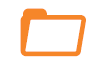 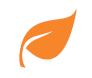 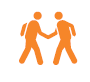 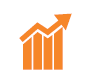 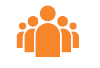 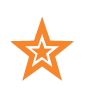 [Speaker Notes: FIRST OF ALL, WHY IS ROTARY CLUB CENTRAL SUCH AN ESSENTIAL RESOURCE FOR YOUR CLUB? 

[click] It centralizes information. It provides access to all the data that was previously available from several reports.
[click] It eliminates some paper. It replaces paper forms for membership and Rotary Foundation goals as well as the Planning Guide for Effective Rotary Clubs. 
[click] It fosters continuity in leadership. Club leaders change annually, so by offering them the ability to see a history of goals and achievements, it creates continuity among leaders. 
[click] It enables clubs to track their progress. Club leaders can determine whether the goals they’ve set are realistic and make changes if needed. 
[click] It creates transparency. All club members are able to see club goals. 
[click] It showcases the important work that Rotary clubs do worldwide. Until now, Rotary has not had a vehicle for collecting information about the millions of service projects that Rotarians undertake. With Rotary Club Central, clubs can document the details of their projects, such as the number of volunteers and volunteer hours and a list of in-kind donations. 
[click]]
РОТАРИ КЛУБ ЦЕНТРАЛ
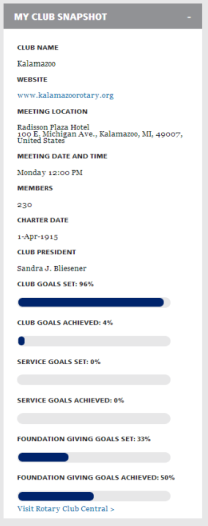 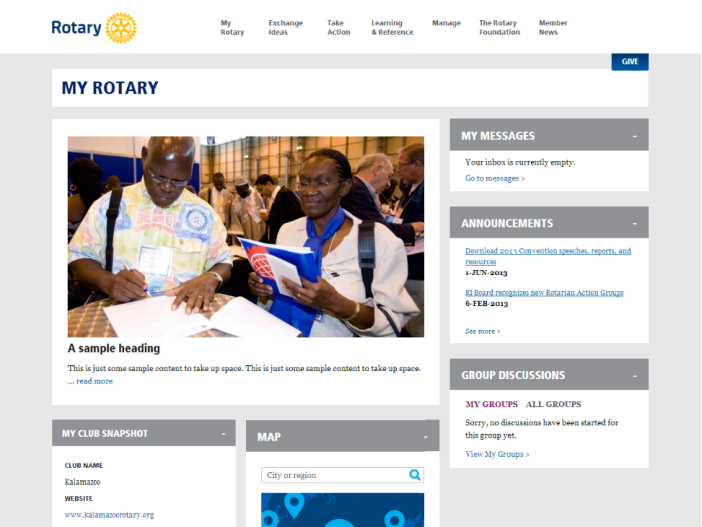 [Speaker Notes: There are a few ways to access Rotary Club Central from the new website. The most direct way is from the “My Rotary” page where you will see [click]  “My Club Snapshot.”

From here, [click] you can see some of your club’s details (such as meeting location, website, charter date, members, etc.) You can also see a summary of how many goals your club has set and achieved in each section of Rotary Club Central. [click]]
РОТАРИ КЛУБ ЦЕНТРАЛ
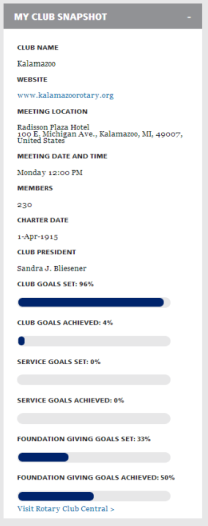 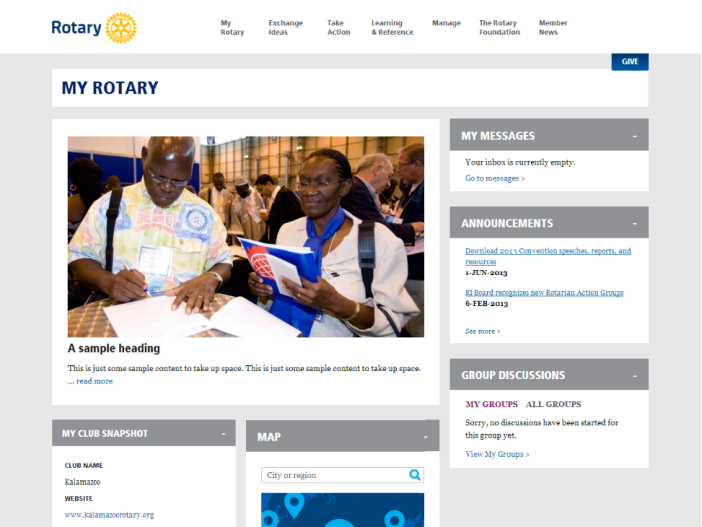 [Speaker Notes: At the bottom of the club snapshot, you can click “Visit Rotary Club Central” to start viewing and editing goals. [click]

It can also be accessed from “Club and District Administration” under Manage. [click]]
РОТАРИ КЛУБ ЦЕНТРАЛ
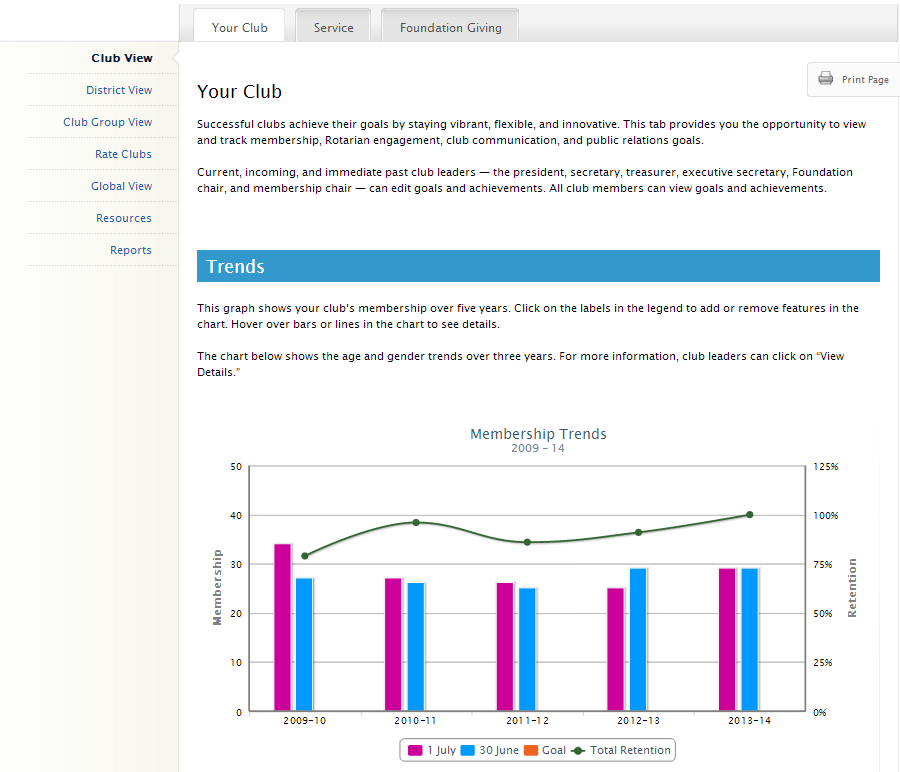 [Speaker Notes: You will always begin at the Your Club tab [click].  

You can see that in addition to Your Club, there are tabs for Service and Foundation Giving [click].  

For Your Club, we start with the Trends section [click] which shows your club’s membership retention over the last five years.]
РОТАРИ КЛУБ ЦЕНТРАЛ
Тенденции в членството
Начални и крайни дати (5 годишна тенденция)
Пол (3 годишна тенденция)
Възрастова тенденция (3 годишна тенденция)
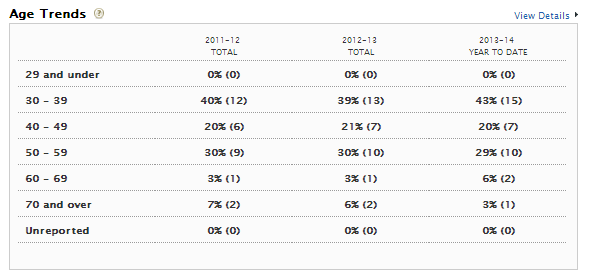 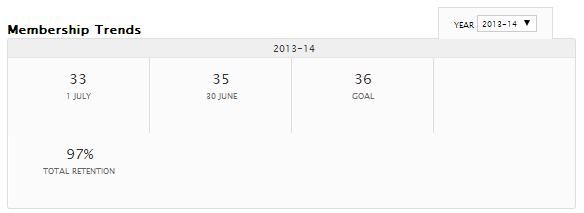 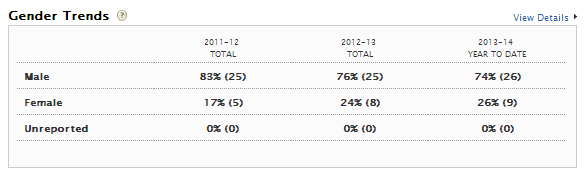 [Speaker Notes: If you scroll further down the page, you will see more membership trends, 

[click] starting with the membership start and end dates over the past 5 years 
[click] as well as gender
[click] and age trends over the last 3 years. 

While these aren’t goals, seeing the trends can help your club strive for a more balanced membership. [click]]
РОТАРИ КЛУБ ЦЕНТРАЛ
Вашият клуб
Запазване на членството
Ангажиране с Ротари
Комуникации между клубовете
Връзки с обществеността
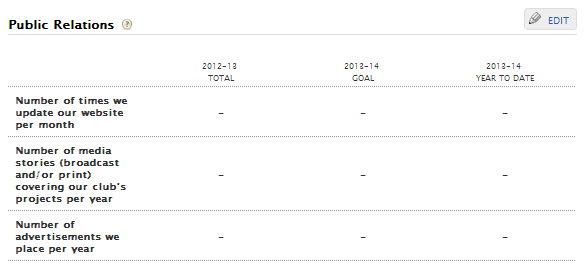 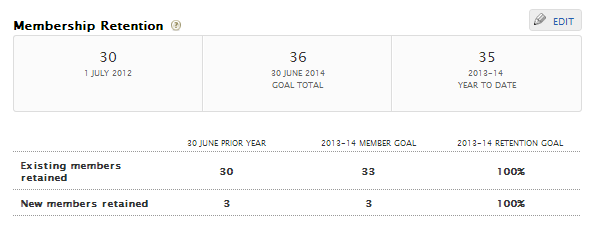 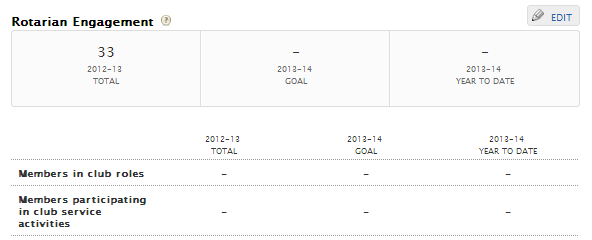 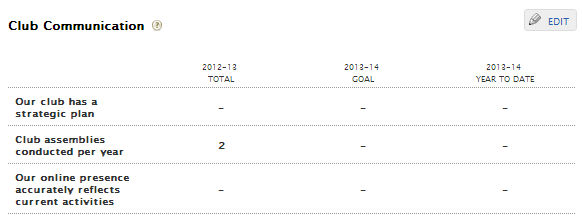 [Speaker Notes: Further down the page, in the section “Goal and Progress”, you can set your main goals in the four following categories:

[click] Membership Retention
[click] Rotarian Engagement
[click] Club Communication
[click] und Public Relations

[click]]
РОТАРИ КЛУБ ЦЕНТРАЛ
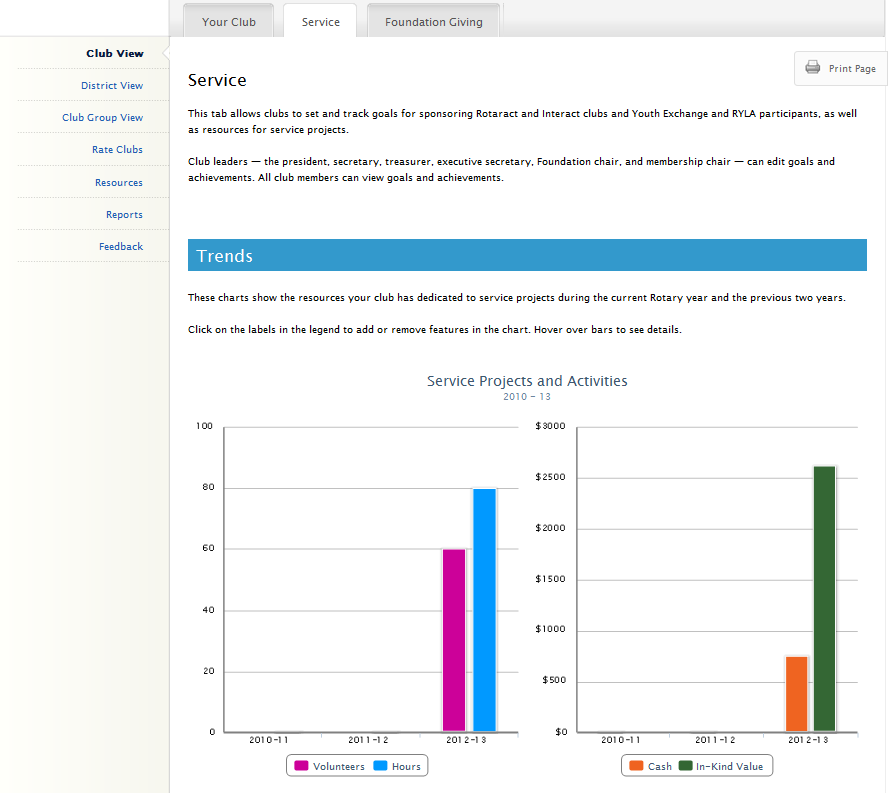 [Speaker Notes: Moving on to the Service tab, you’re presented with a trend graph displaying a breakdown of the impact achieved from your club’s service projects and activities over the last three years. The four impact measures are number of volunteers, total volunteer hours, cash donations, and in-kind donations. [click]]
РОТАРИ КЛУБ ЦЕНТРАЛ
Услуги
Проекти и дейности във връзка с услуги 
Клубове от ново поколение
Участници от ново поколение
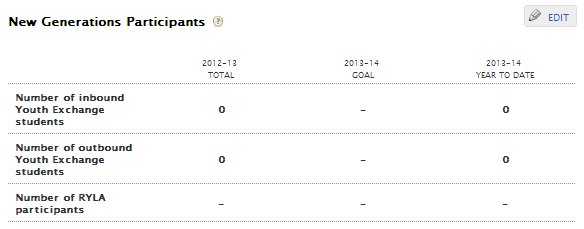 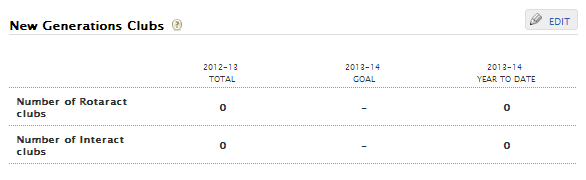 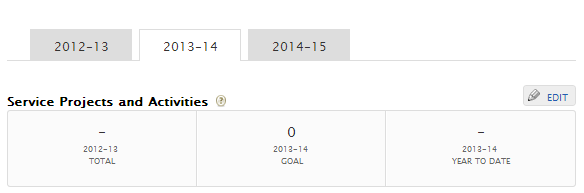 [Speaker Notes: Scrolling down, there are three main goals here, which are;

[click] Service Projects and Activities (which can be imported from or shared with Rotary Showcase)
[click] New Generations Clubs (which includes sponsoring Rotaract and Interact clubs), 
[click] and New Generations Participants (which covers Youth Exchange and RYLA).

[click]]
РОТАРИ КЛУБ ЦЕНТРАЛ
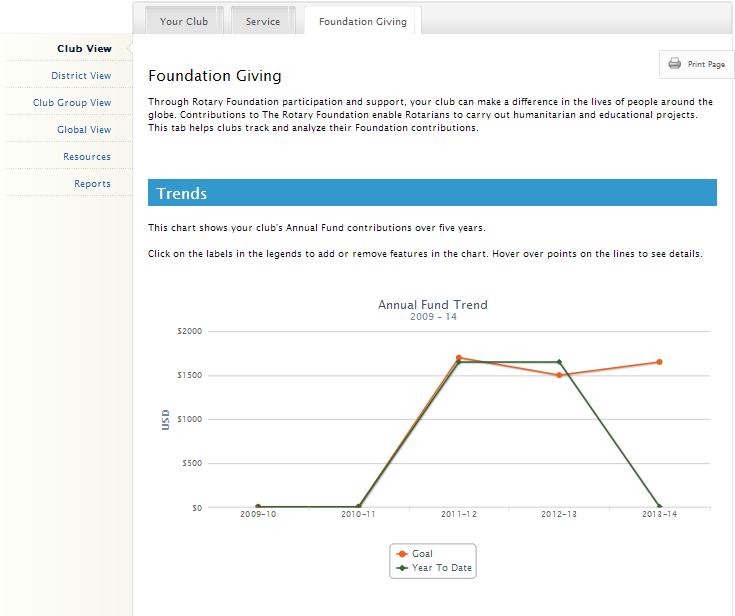 [Speaker Notes: And lastly, on the Foundation Giving tab, this trend graph shows your club’s Annual Fund goals and giving over the last 5 years. 

[click]]
РОТАРИ КЛУБ ЦЕНТРАЛ
|Фондация Ротари
Годишен фонд
Полио плюс
Основни дарения и Дарителски фонд
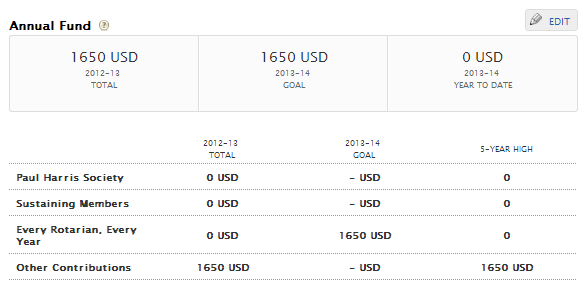 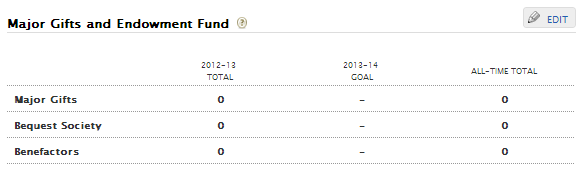 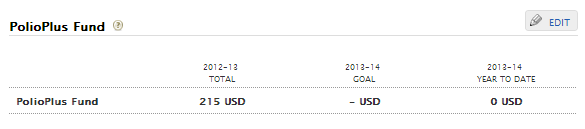 [Speaker Notes: Below the Annual Fund trends are the three main goals for Foundation giving: 

[click] The Annual Fund is broken out by Paul Harris Society, Sustaining Members, EREY, and other contributions. 
[click] Then we have PolioPlus.
[click] And last we have Major Gifts and Endowment Fund, which includes Major Gifts, Bequest Society, and Benefactors. 

[click]]
РОТАРИ КЛУБ ЦЕНТРАЛ
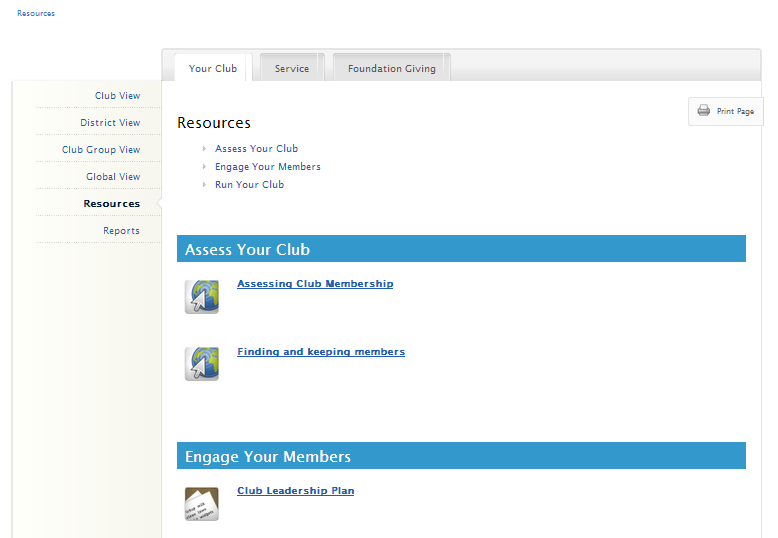 [Speaker Notes: Each tab [click]  has a link to resources on the left hand navigation bar.[click] This will give you access to publications, web pages, and even videos that can assist you in setting goals for your club. [click]]
РОТАРИ КЛУБ ЦЕНТРАЛ
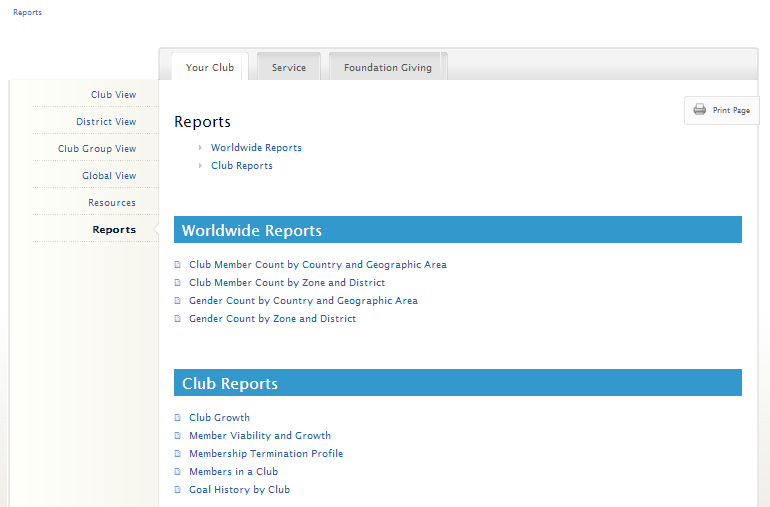 [Speaker Notes: On the left side beneath Resources, we have Reports. [click] 

From here, you can view and download reports that are related to each of the three tabs [click].]
РОТАРИ КЛУБ ЦЕНТРАЛ
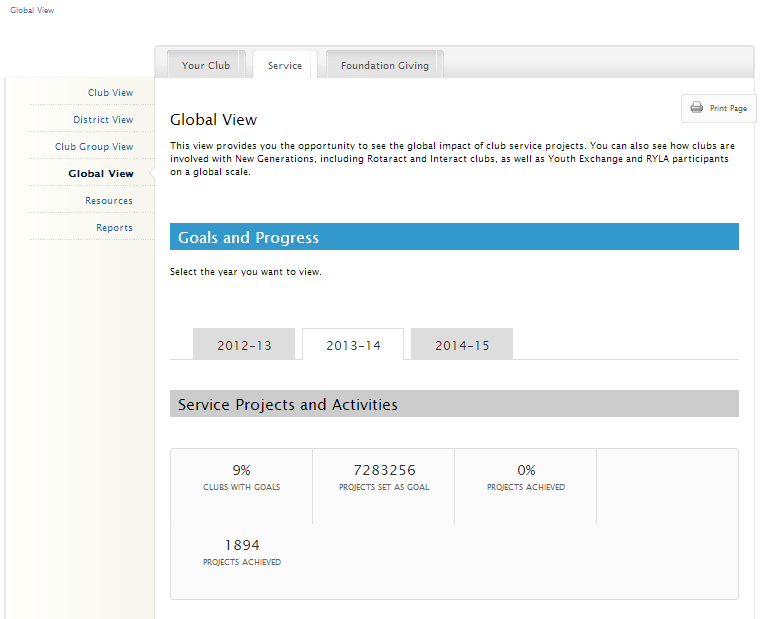 [Speaker Notes: As a club officer, most of your experience will be in the Club View, however, there are higher level views which can provide you with goal and progress summaries at the district and global level. Seeing the global view can give you a broader perspective of things like the number of projects clubs are doing around the world, or the total number of Rotarians. [click]]
РОТАРИ КЛУБ ЦЕНТРАЛ
Кой може да въвежда цели ?
Клубно ниво
ПрезидентСекретар
Касиер
преседател ФРпредседател членствоизпълнителен секретар
Елект офицери
Дистриктно ниво
Дистрикт гуверньор
*АДГпредседатели на комитети
Изпълнителен секретар
[Speaker Notes: So, now that we’ve covered the basics, let’s talk about entering goals.

EVERYONE IN YOUR CLUB CAN VIEW GOALS, BUT WHO SPECIFICALLY CAN ENTER AND EDIT GOALS?
[click] 

At the club level, your current president, secretary, treasurer, Foundation chair, membership chair, and executive secretary can all enter goals for the year they are in office, provided that they have been reported to Rotary International. You as an officer-elect can already record your goals for 2014-15. Ideally, club officers will enter their club’s goals during their elect year. [click] 
You might be interested to know that at the district level, your district governor, committee chairs, and district executive secretary can view and edit the goals for all clubs in the district for their year. Your assistant governor may view all goals but only edit the goals for the clubs he or she is responsible for. This is so that they can assist you with reporting your goals if needed. When goals are set on behalf of your club, an automated email is generated and sent to the current club president listing the goal change and who made the change. 
[click]]
РОТАРИ КЛУБ ЦЕНТРАЛ
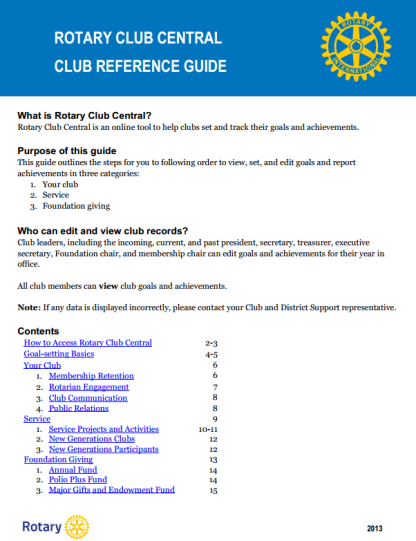 [Speaker Notes: As already mentioned, the Rotary Club Central Club Reference Guide [click] outlines the steps for you to follow in order to set goals and report achievements. 

Check it out and discover the benefits of Rotary Club Central today.]
СЕМИНАР ЗА ОБУЧЕНИЕ НА ЕЛЕКТ ПРЕЗИДЕНТИ 2014
Цели на обучението :
Ръководство,секретариан и персонвал на Ротари
Нашият нов уебсайт www.rotary.org
Моят Ротари
Предприемане на действие
Обучение и референции
Управление
Ротари клуб централ
Полугодишен отчет ( SAR )
Нашата нова визуална индентичност
[Speaker Notes: Let’s now turn to the Semi Annual Report [click]]
ПОЛУГОДИШЕН ОТЧЕТ
Защо се плаща членски внос на Ротари ?
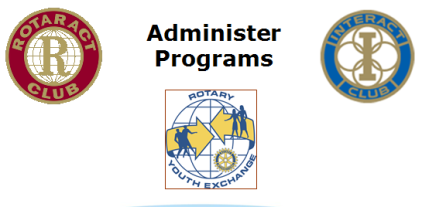 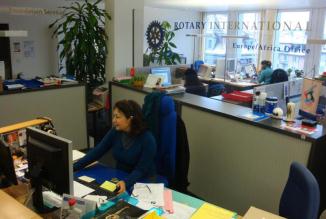 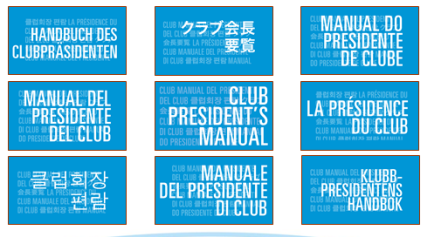 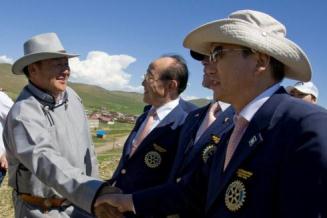 [Speaker Notes: As a member of Rotary International your club pays membership dues to the organization. 

WHY IS IT IMPORTANT TO PAY DUES? 

 Well, your dues enable Rotary to:
[click]  Provide high-quality information and support to Rotarians around the world
[click]  Administer programs such as Rotaract, Interact and Youth exchange 
[click]  Support district governors financially during their year in service
[click]  Provide publications and communications in several languages
[click]]
ШЕСТМЕСЕЧЕН ОТЧЕТ ( SEMIANNUAL REPORT - SAR )
Какво е шестмесечен отчет (SAR )?
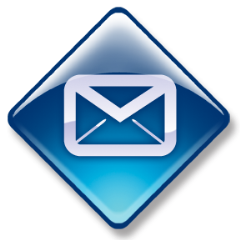 Шестмесечен отчет
SAR фактура
Инструкции за плащане
Изчислителна таблица
[Speaker Notes: WHAT EXACTLY IS THE SAR?

SAR stands for [click]  Semiannual Report’ and consists of [click]  the SAR invoice, [click]  payment instructions and [click]  documents to calculate dues to RI. The SAR is sent to clubs twice a year at the end of June and the end December. It has both a financial function and a membership reporting function. (The SAR invoice consists of Per Capita membership dues, additional dues for the Council on Legislation and of subscription costs for The Rotarian magazine.)
[click]]
ШЕСТМЕСЕЧЕН ОТЧЕТ
Как да подготвим шестмесечния отчет ?
Актуалициране на данните за членство до 1 юни и 1 декември.
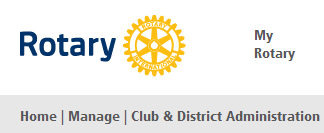 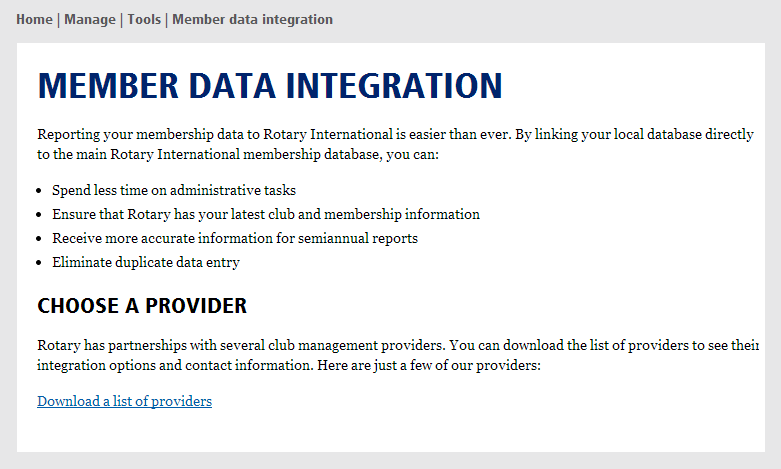 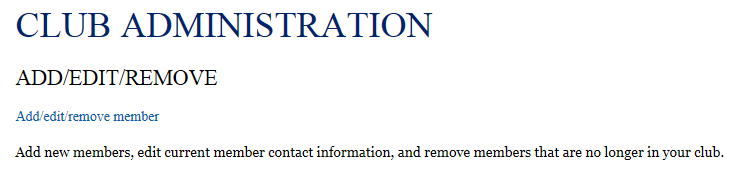 [Speaker Notes: SO HOW DO YOU ENSURE THAT THE SAR IS CORRECT?

[click]  First, you need to continuously update your clubs membership data to receive a correct SAR invoice. Do this at the latest by 1 June and 1 December. [click]  You can do this online via Club administration in the Manage section of My Rotary. 

[click]  If your club is part of the OneRotary data integration initiative, you need to update your membership through your local database. Please check with your district for any further information. [click]]
ШЕСТМЕСЕЧЕН ОТЧЕТ
Как се получава шестмесечния отчет ?
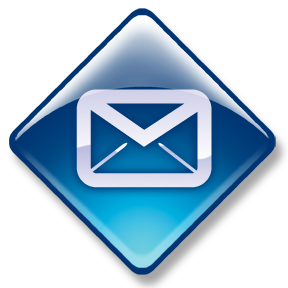 Изпраща ви се по email

Достъпен в Моят Ротари
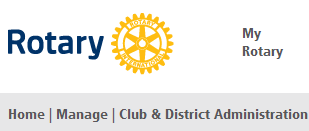 [Speaker Notes: SAR is sent electronically to all club officers. [click]  Please note that this requires your club officers to have their current email addresses in RI’s database. In addition, the SAR packet is sent by mail to those clubs that have not opted out of the paper version. Remember as mentioned before that that the latest version of your SAR packet is always available online [click]  in My Rotary in the CLUB ADMINISTRATION under MANAGE. [click]]
ШЕСТМЕСЕЧЕН ОТЧЕТ
Как се плаща шестмесечния отчет ?
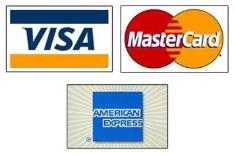 Чрез кредитна карта
Чрез електронен трансфер на средства
Чрез директен дебит
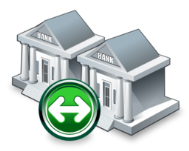 [Speaker Notes: You can pay the SAR online in My Rotary by [click]  using a credit card. Please remember to note the transaction number of your payment for later reference.

[click]  Alternatively, you can pay by bank transfer according to the details on the invoice, or via [click]  
Direct Debit if your club has agreed to participate in this program offered to countries. SEPA stands for Single Euro Payments Area  (SEPA). In this case, the dues will be automatically deducted by RI from your club’s bank account. (Note to presenter: to be mentioned only if applicable)

For further information please turn to the Finance representative assigned to your district, whose contact details you can find on the invoice. [click]]
ШЕСТМЕСЕЧЕН ОТЧЕТ
Как да се потвърди членството за шестмесечния отчет?
Изпращане на email до  data@rotary.org
Клубен ID номер 
Брой членове
Данни за абониране
 за списание
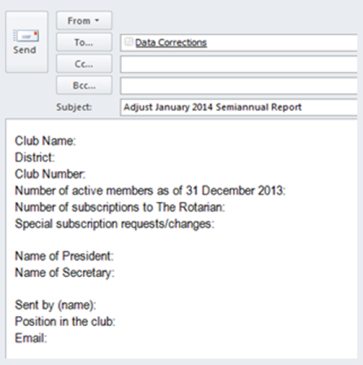 [Speaker Notes: In addition to paying the dues, your club needs to confirm the number of club members to RI (note for presenter: this will only be valid for SAR July 2014).
 
Please do this [click]  by sending an e-mail to Data Services data@rotary.org with the following information: [click]  
Club ID number and name
Active member count per 30 June or 31 December
Possible changes in subscriptions of “The Rotarian” magazine.
[click]]
May
1Jan 2015
Jul 2014
Nov
Oct
Dec
Sep
Aug
Jun
ПОЛУГОДИШЕН ОТЧЕТ
Кои дати трябва да се помнят ?
неплатено
неплатено
Изпращане на напомняне до клуба
Закриване на клуба
Актуализиране на членството 1 месец преди SAR
Чл.внос платим при получаване на SAR
6 месеца
[Speaker Notes: Let’s have a look at the current timeline step by step:
Remember to update the membership figures of your club latest by 1 June.[click]  Your club then receives the SAR packet from RI with the due date of 1 July.
[click]  In October, clubs with an open balance of 250 USD or more will receive a reminder. 
[click]  Clubs that have not paid by the end of December will be terminated in January.

IMPORTANT:

PLEASE NOTE THAT DURING THE ROTARY YEAR 2014-15 THERE WILL BE A CHANGE TO THIS PROCESS: [click]]
Nov
Jan 2015
1 May 2015
Dec
Feb
Mar
Apr
Jun
Jul
May
July 2015
Sep
Oct
Jan
Dec
1 Nov 2015
Aug
Jun
ШЕСТМЕСЕЧНА ФАКТУРА И НОВ ЦИКЪЛ НА СЪБИРАНЕ
… към 1 януари 2015
непланено
неплатено
Закриване на клуба
Редовна актуализация на данните за членството !!!
Чл.внос платим при получаване на SAR
Изпращане на напомняне до клуба
4 месеца
[Speaker Notes: HOW WILL THE TIMELINE BE SHORTENED?

On 1 January 2015 the SAR will be simplified and the cycle will be shortened to 4 months instead of 6.

Clubs will be terminated for non-payment of dues already 4 months after due date (on 1 May 2015!) [click]

Clubs will receive a reminder already two months after the due date and a second one after 90 days on 1 April.
[click]

Please also note that the reinstatement policy has been revised. If a club is terminated it can be reinstated within 5 months from termination date if it pays its outstanding financial obligations, provides a current membership list and pays a reinstatement fee of 30 USD per member.
[click]]
ШЕСТМЕСЕЧНА ФАКТУРА
… към 1 януари 2015
Само шестмесечна фактура
Без отделен email за потвърждение
Редовно актуализиране на данните за членство
Докладване на нови ипракратени членства в рамките на 30 дни.
[Speaker Notes: ….AND HOW WILL THE SAR PACKET BE SIMPLIFIED? 
([click]  
Your  SAR will no longer include a membership list. Your club will only receive a semiannual invoice to pay for the membership dues and the subscription fees. 
The membership data of your club which is available in Rotary’s database on 1 July and on 1 January will be considered the official amount of members of your club. The semiannual invoice will reflect this amount and will be sent to the clubs shortly after these two dates.
[click]  
As membership data will be taken directly from RI’s database, your club does no longer need to confirm the membership figure twice a year in a separate email.
[click]  
Your club therefore needs to update its membership data regularly.

[click]  Be aware that starting 1 January 2015 your club has to report its new and terminated members to Rotary online within 30 days.

Keep an eye on specific instructions on this new process which will be sent to you during the course of the year 2014-15. [click]]
ШЕСТМЕСЕЧНА ФАКТУРА
… ПОЛЗИ
Шестмесечната фактура отразява настоящите данни за членство 
Без корекции на шестмесечния доклад 
По-добро проследяване на развитията в членството
[Speaker Notes: ….AND WHAT ARE THE BENEFITS OF THE NEW SIMPLIFIED PROCESS?

(CLICK) You do not need to recalculate or make adjustments as the semi-annual invoice will reflect current membership data.

(CLICK) The costs for semiannual report adjustments are eliminated.

(CLICK) By providing faster and more accurate membership data to district governors, regional coordinators, and other leaders, we can better track our progress with respect to membership development and ensure new member sponsor recognition is meaningful.]
СЕМИНАР ЗА ОБУЧЕНИЕ НА ЕЛЕКТ ПРЕЗИДЕНТИ 2014
Цели на обучението :
Ръководство,секретариат и персонал на Ротари
Нашият нов уебсайт  www.rotary.org
Моят Ротари
Предприемане на действие
Обучение и референции
управление
Ротари клуб централ
Полугодишен отчет ( SAR )
Нашата нова визуална индентичност
[Speaker Notes: Lastly, let’ s review the recent changes in Rotary’s Visual Identity. [click]]
НАШАТА НОВА ВИЗУАЛНА ИНДЕНТИЧНОСТ
Защо нова визуална индентичност ?
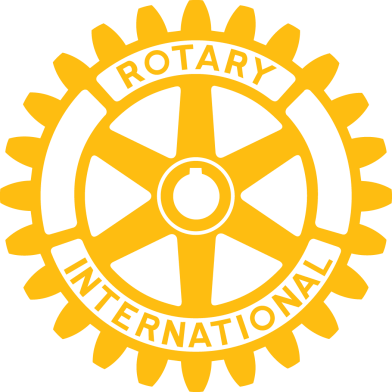 [Speaker Notes: With the launch of its new Website in August 2013, Rotary also launched a new Visual Identity. You may ask yourself: WHY DID ROTARY NEED A NEW VISUAL IDENTITY? WHY DIDN’T WE JUST KEEP THE OLD LOGO?

Well, the decision to change was based on research which showed that Rotary’s image was not clear to the general public. It did not reflect our core values and people were not aware what Rotary was and how Rotary was different from many other charity organizations. It was necessary to simplifiy our visual identity and to use it more consistently. 
[click]]
НАШАТА НОВА ВИЗУАЛНА ИНДЕНТИЧНОСТ
Нашето ново лого
Знак за отличие
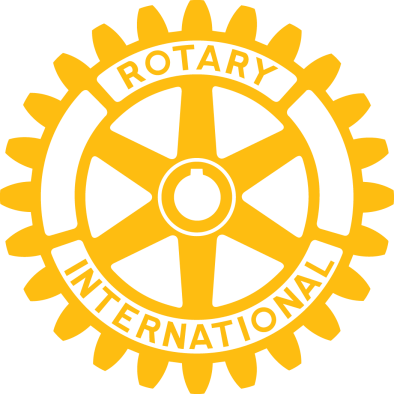 Мастърбранд  подпис
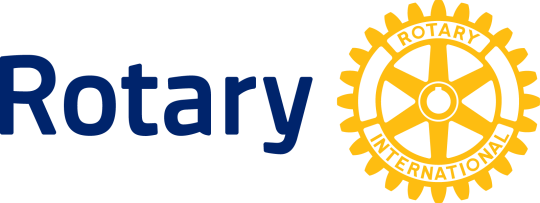 [Speaker Notes: Our official signature (logo) consists [click]  of the word “Rotary” beside the traditional Rotary wheel. This masterbrand signature should always be visible, just like in this presentation. 

[click]  The Rotary Wheel on its own (without the word Rotary) is our mark of excellence. It can still be used, but only in combination with the Masterbrand signature. If used, the wheel should always be much bigger then the signature logo.
[click]]
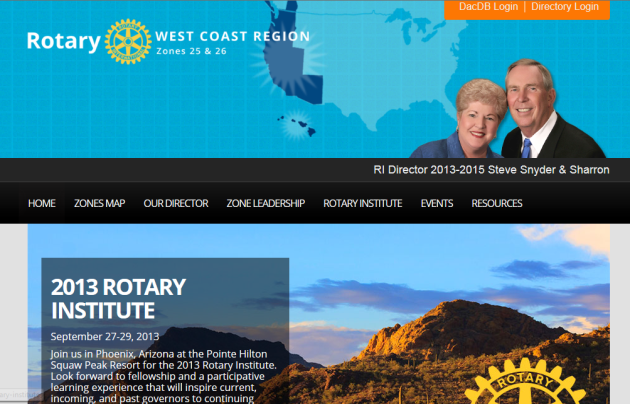 НАШАТА НОВА ВИЗУАЛНА ИНДЕНТИЧНОСТ
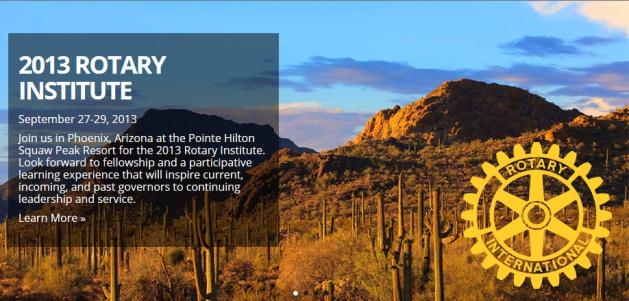 [Speaker Notes: Here are some good examples of this use. [click]]
НАШАТА НОВА ВИЗУАЛНА ИНДЕНТИЧНОСТ
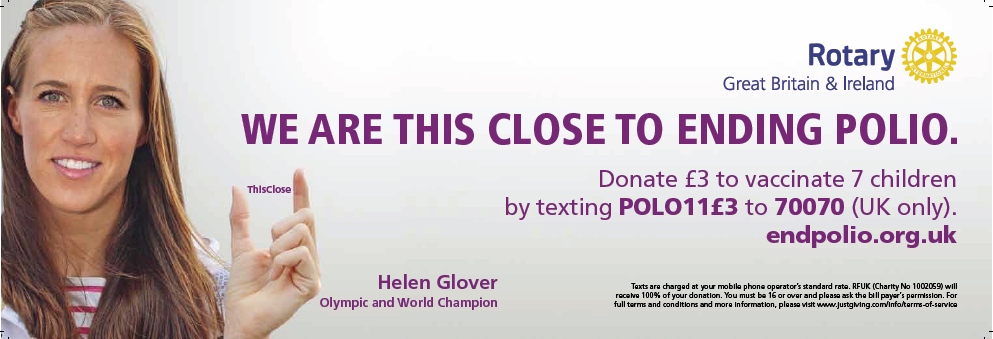 [Speaker Notes: [click]]
НАШАТА НОВА ВИЗУАЛНА ИНДЕНТИЧНОСТ
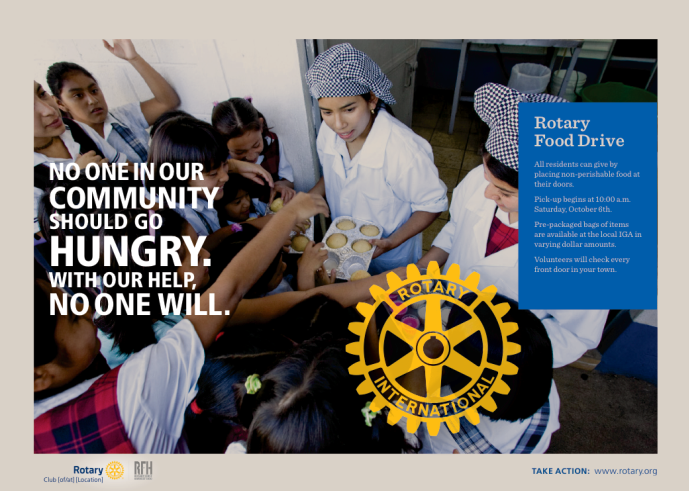 [Speaker Notes: [click]]
НАШАТА НОВА ВИЗУАЛНА ИНДЕНТИЧНОСТ
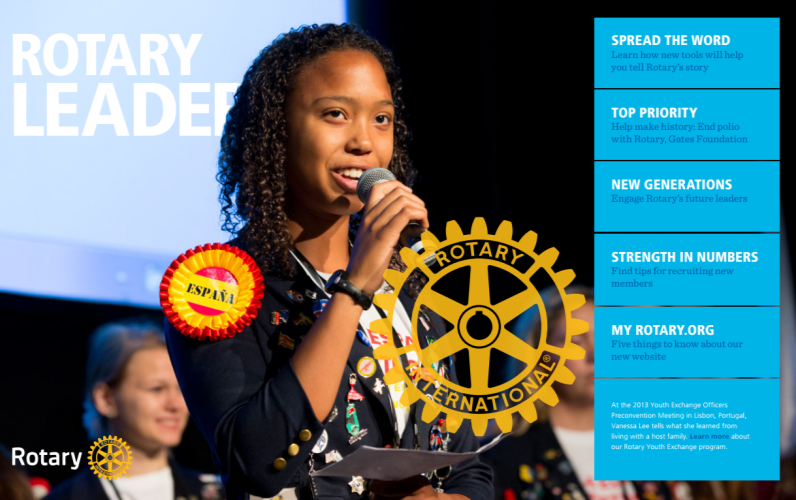 [Speaker Notes: [click]]
НАШАТА НОВА ВИЗУАЛНА ИНДЕНТИЧНОСТ
Цветовете на Ротари
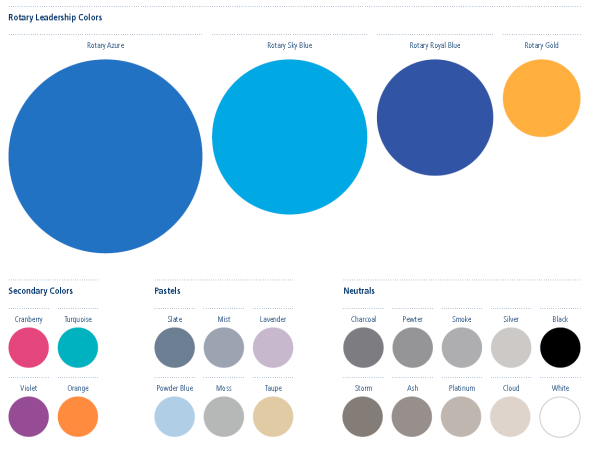 [Speaker Notes: Looking at these images, you may have noticed that our new visual identity is not just about our logo, it also includes the use of specific colors. [click]]
НАШАТА НОВА ВИЗУАЛНА ИНДЕНТИЧНОСТ
Шрифтовете на Ротари
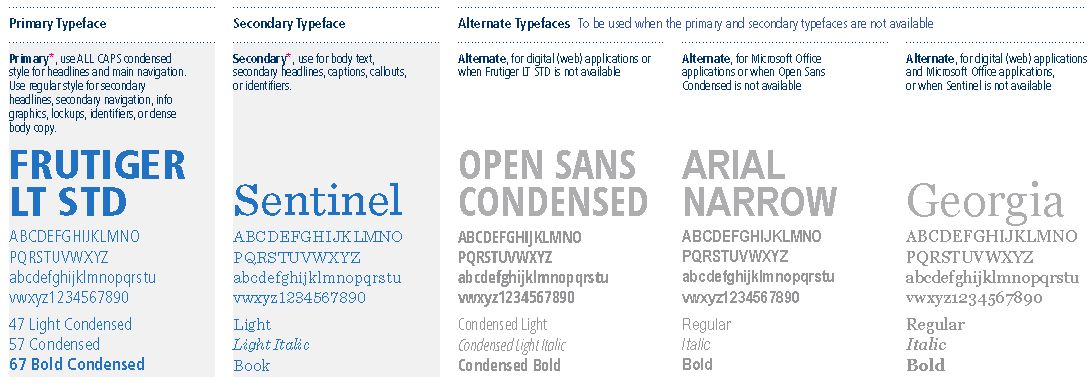 [Speaker Notes: And our new look also requires the use of specific text fonts. 
The aim of this is to reach a harmonized feel and look whenever our marks are being used throughout the world. [click]]
НАШАТА НОВА ВИЗУАЛНА ИНДЕНТИЧНОСТ
Ръководство за гласова и визуална индентичност
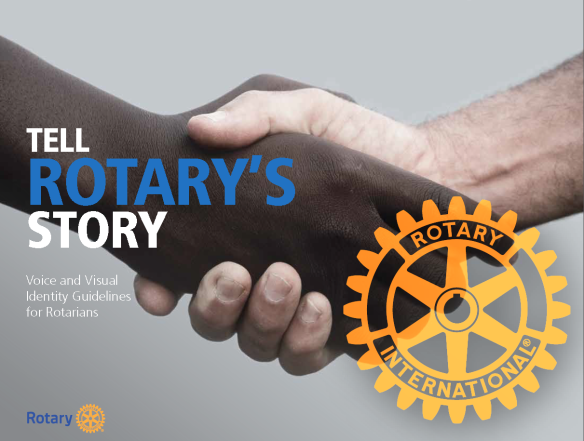 547-EN
[Speaker Notes: There is a publication where you will find a detailed overview of all the colors, fonts, and guidelines with regard to our new visual identity. It is called «Tell Rotary’s story – Voice and Visual Identity Guidelines for Rotarians». The publication number is 547. This publication contains many examples and tips on how to adopt our new look. [click]]
НАШАТА НОВА ВИЗУАЛНА ИНДЕНТИЧНОСТ
Ръководство за гласова и визуална индентичност
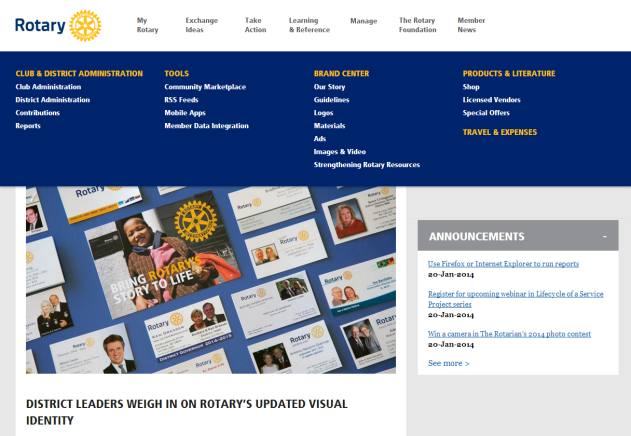 [Speaker Notes: You can download this publication on the Rotary Website. In My Rotary Go to MANAGE [click]  
and choose Guidelines [click]  under BRAND CENTER in the drop down menu. [click]  

[click]  By clicking on the BRAND CENTER itself, you will reach a special part of our Website. [click]]
НАШАТА НОВА ВИЗУАЛНА ИНДЕНТИЧНОСТ
БРАНД ЦЕНТЪР
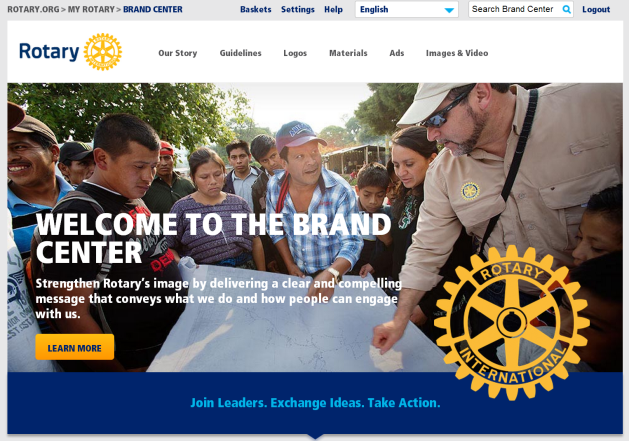 [Speaker Notes: The Brand Center offers download resources, editable templates and customizable materials, like brochures and newsletters to promote your club or project. 
[click]]
НАШАТА НОВА ВИЗУАЛНА ИНДЕНТИЧНОСТ
БРАНД ЦЕНТЪР
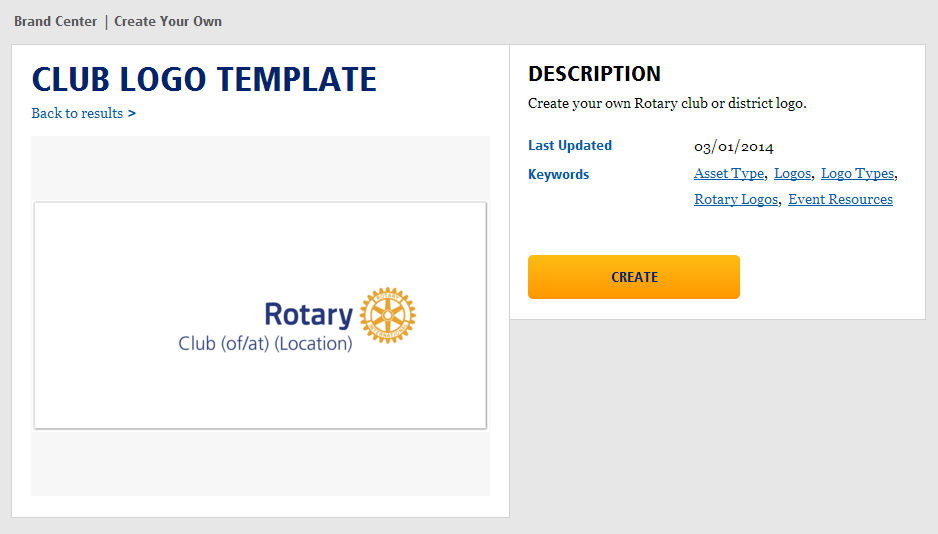 [Speaker Notes: For example, it offers a tool to create a logo with the Masterbrand signature and the name of your club. [click]]
НАШАТА НОВА ВИЗУАЛНА ИНДЕНТИЧНОСТ
Как да се използват ротарианските марки
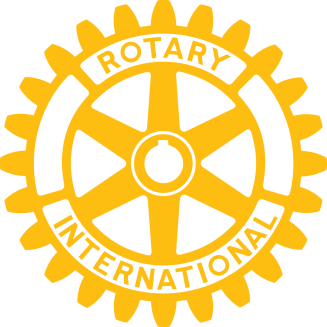 Моля следвайте указанията
Използвайте правилното лого
Винаги посочвайте името на вашия клуб или проект
[Speaker Notes: We encourage you to actively use the Rotary marks. Use them on your website, in publications or for a project your club is involved in. 

When you do, please [click]  follow the guidelines for the use of our marks. For example, don’t [click]  
change or adapt Rotary logos, and download the correct images from the Brand Center. And, [click]  always use an identifier in close proximity to our logo, identifying the name of your club or project.

This policy ensures that your club will receive proper credit and recognition for its projects. 
[click]]
НАШАТА НОВА ВИЗУАЛНА ИНДЕНТИЧНОСТ
Въпроси ?
Цветове или шрифтове :
graphics@rotary.org
Използване на марките с цел набиране на средства:
rilicensingservices@rotary.org
[Speaker Notes: For questions about [click] purchasing, downloading or using the colors and fonts, you can send an e-mail to graphics@rotary.org

Even though clubs are free to use the Rotary logos and other marks for a club projects, [click]  please be aware that in order to produce any commercial items with Rotary marks, a company needs a license from RI. If you wish to sell anything containing the marks for fundraising purposes, you may need a license as well. [click]  
Please check with the RI Licensing section in advance. 
[click]]
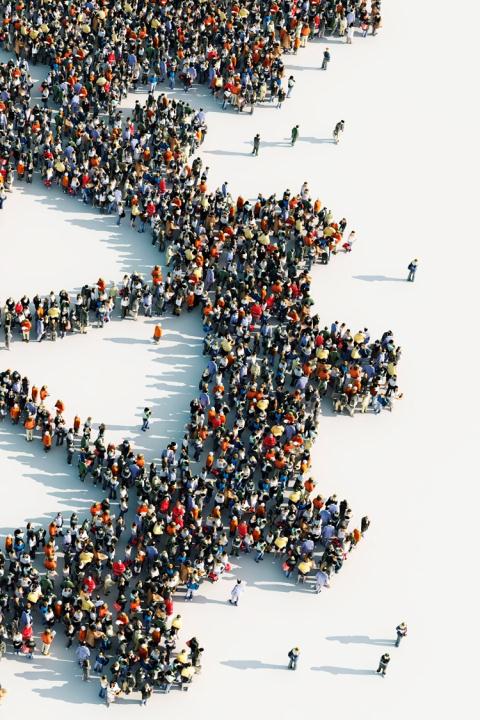 BE A
ROTARY
CHAMPION
[Speaker Notes: Our new marks and visual identity were developed for the benefit of the whole Rotary Family. We encourage you to use them while spreading the word of all the good our organization is doing. Thanks you for your attention.
[click]]
СЕМИНАР ЗА ОБУЧЕНИЕ НА ЕЛЕКТ ПРЕЗИДЕНТИ 2014
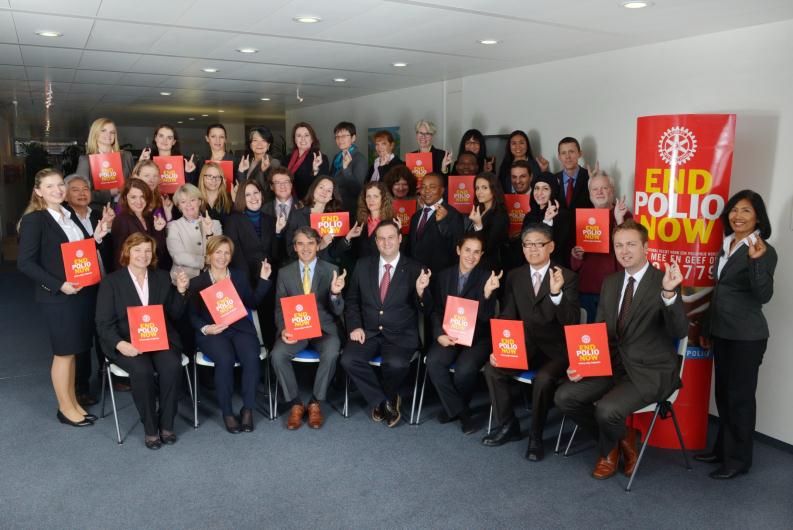 Благодаря
[Speaker Notes: We have now reached the end of our presentation. Please do not hesitate to contact us anytime!]